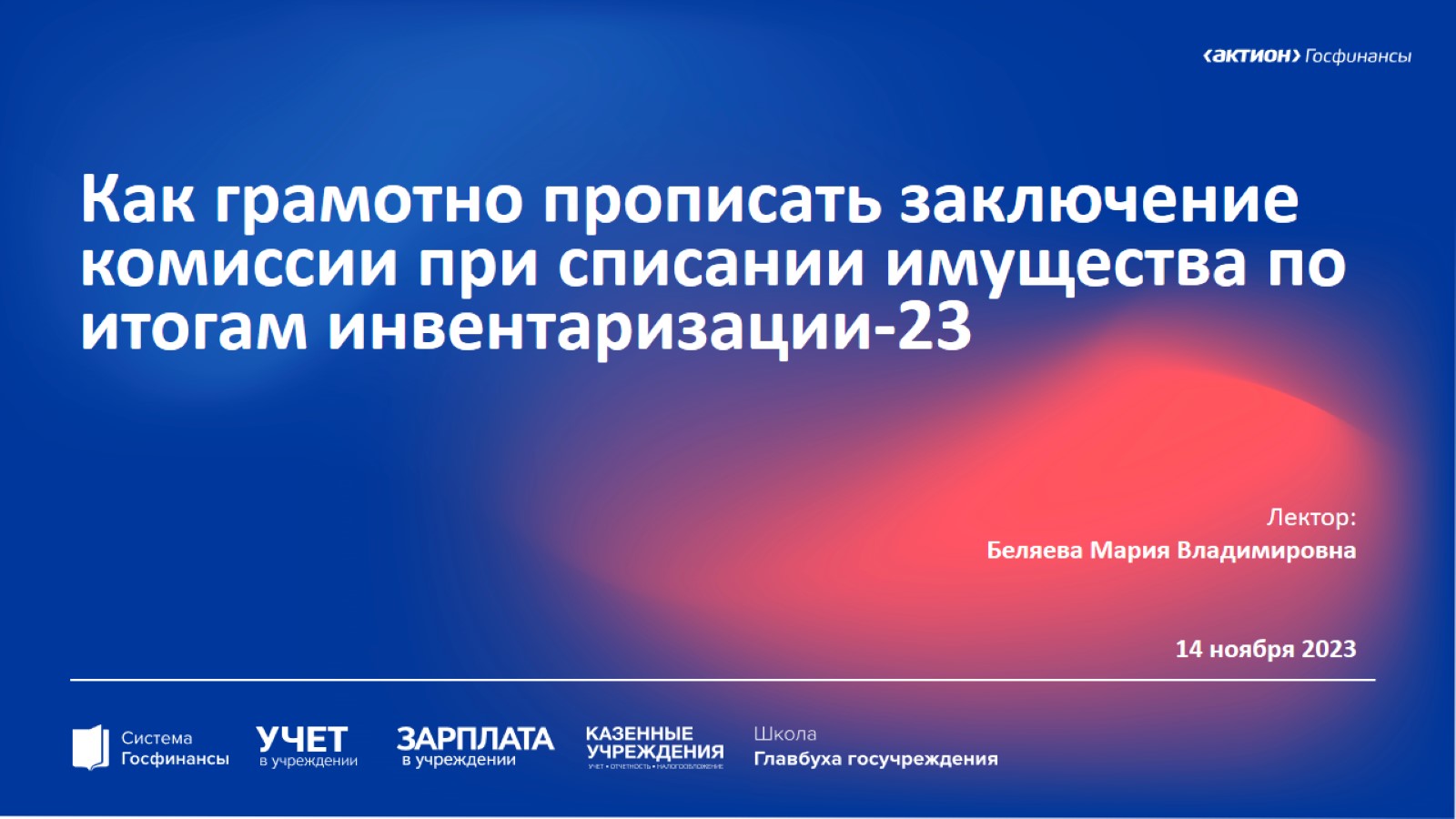 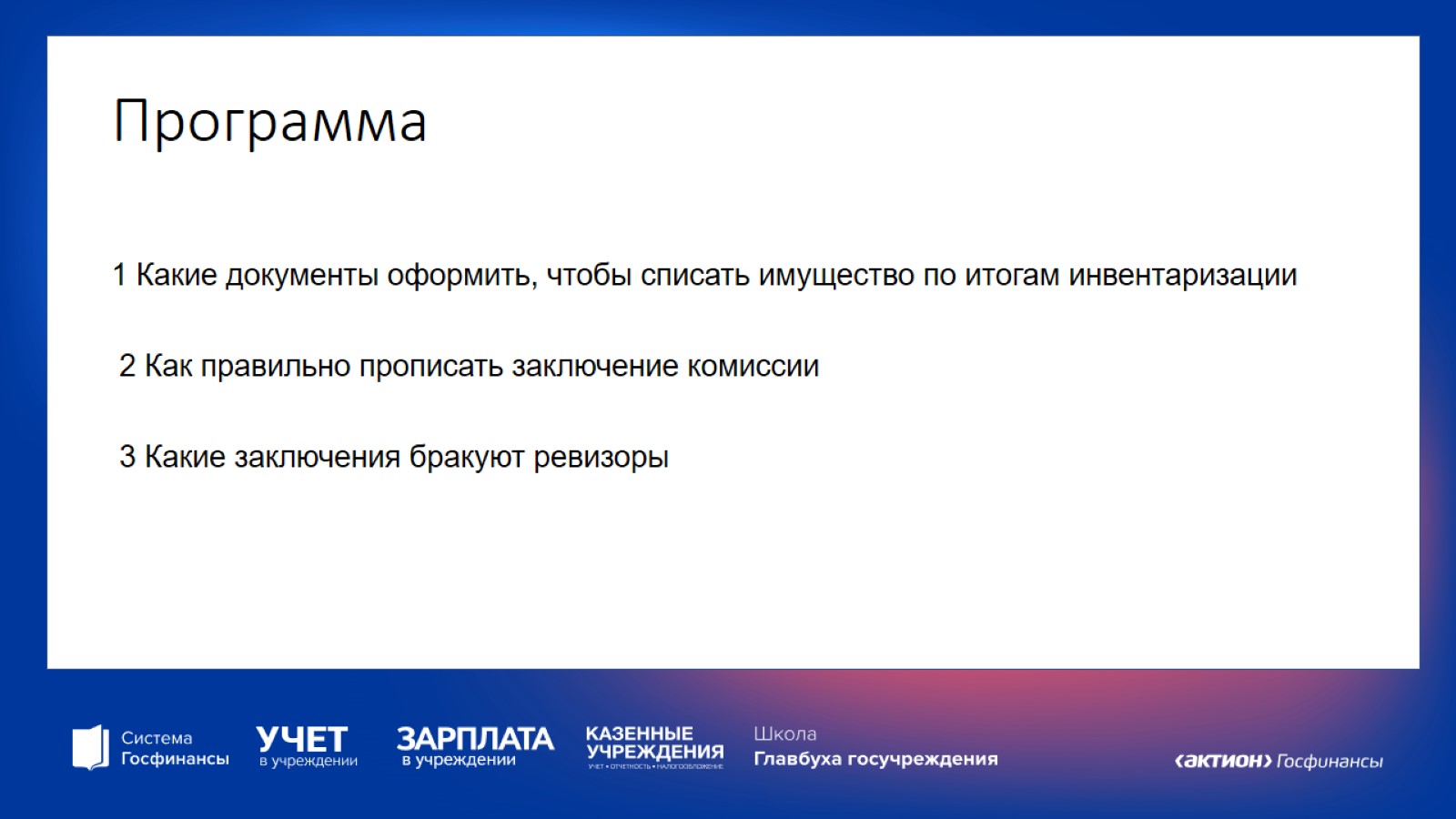 Программа
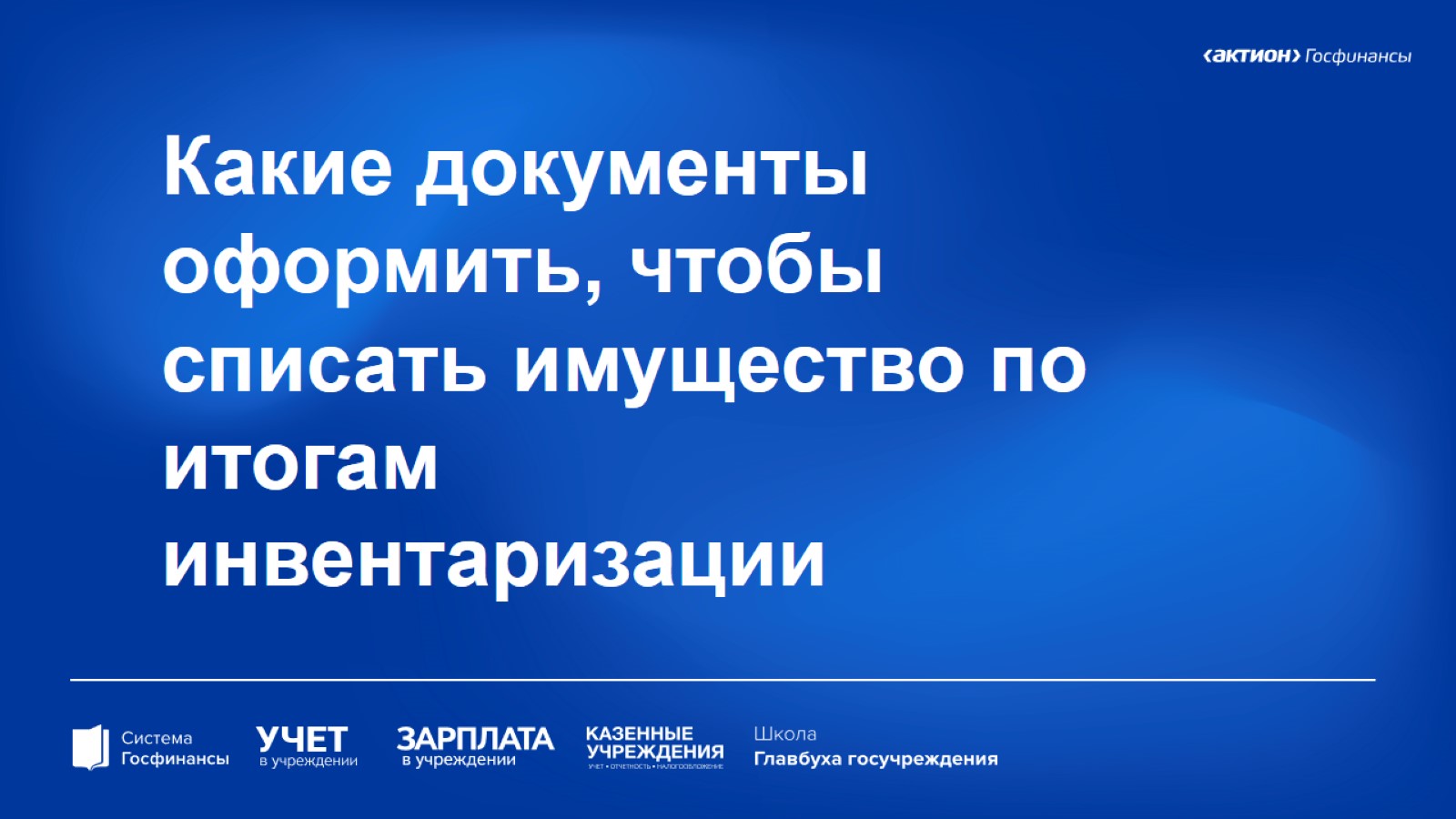 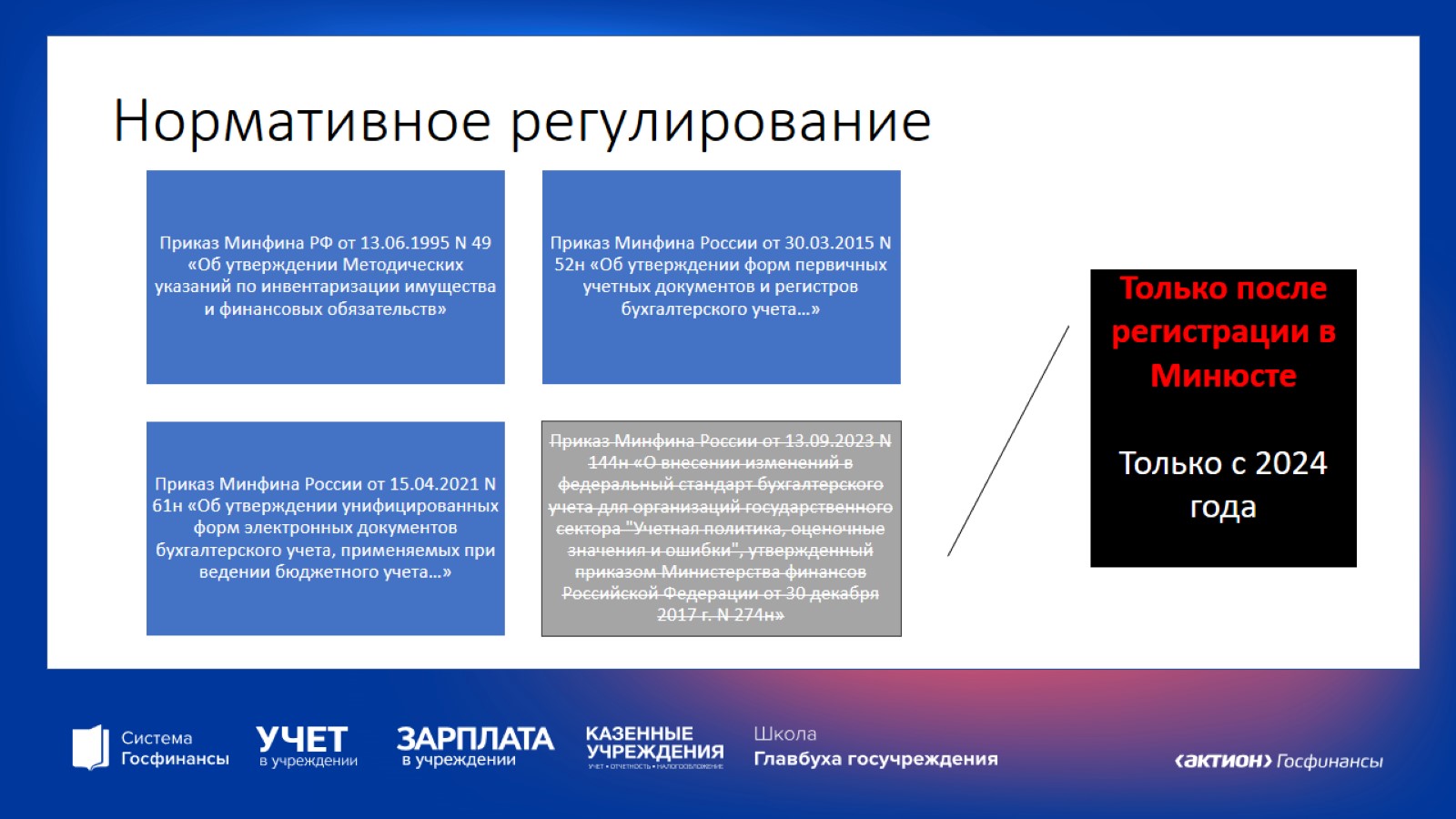 Нормативное регулирование
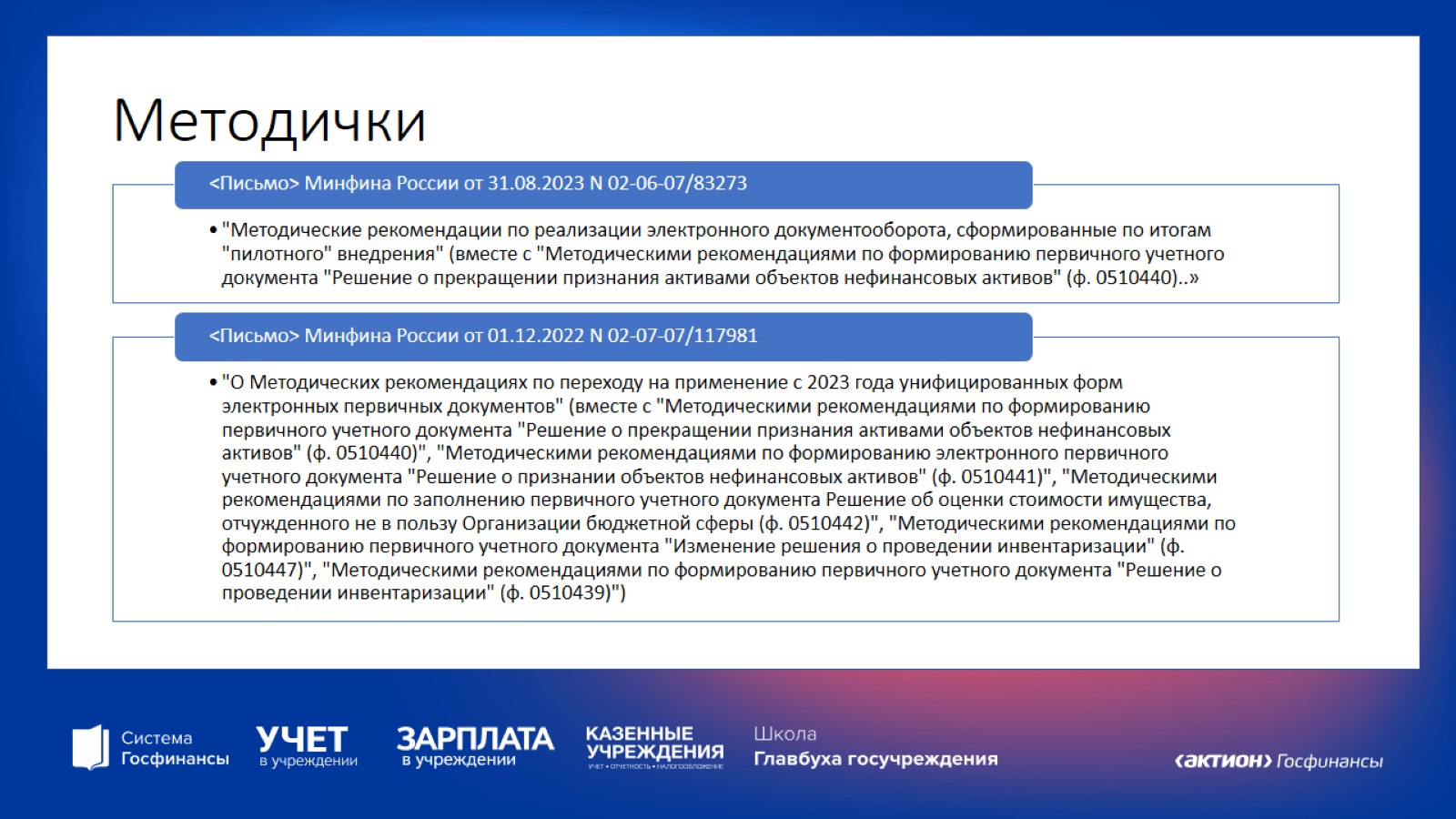 Методички
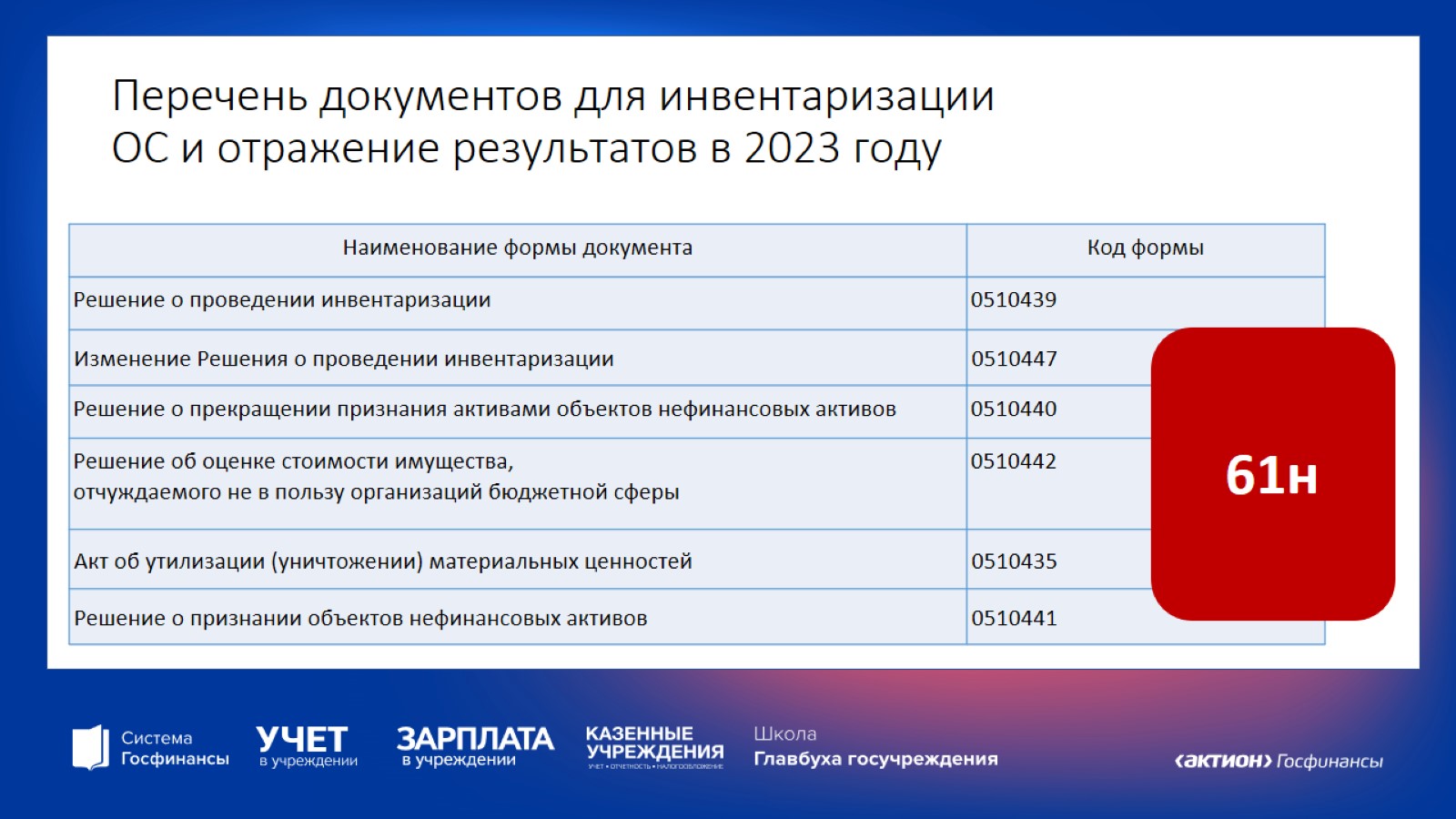 Перечень документов для инвентаризации ОС и отражение результатов в 2023 году
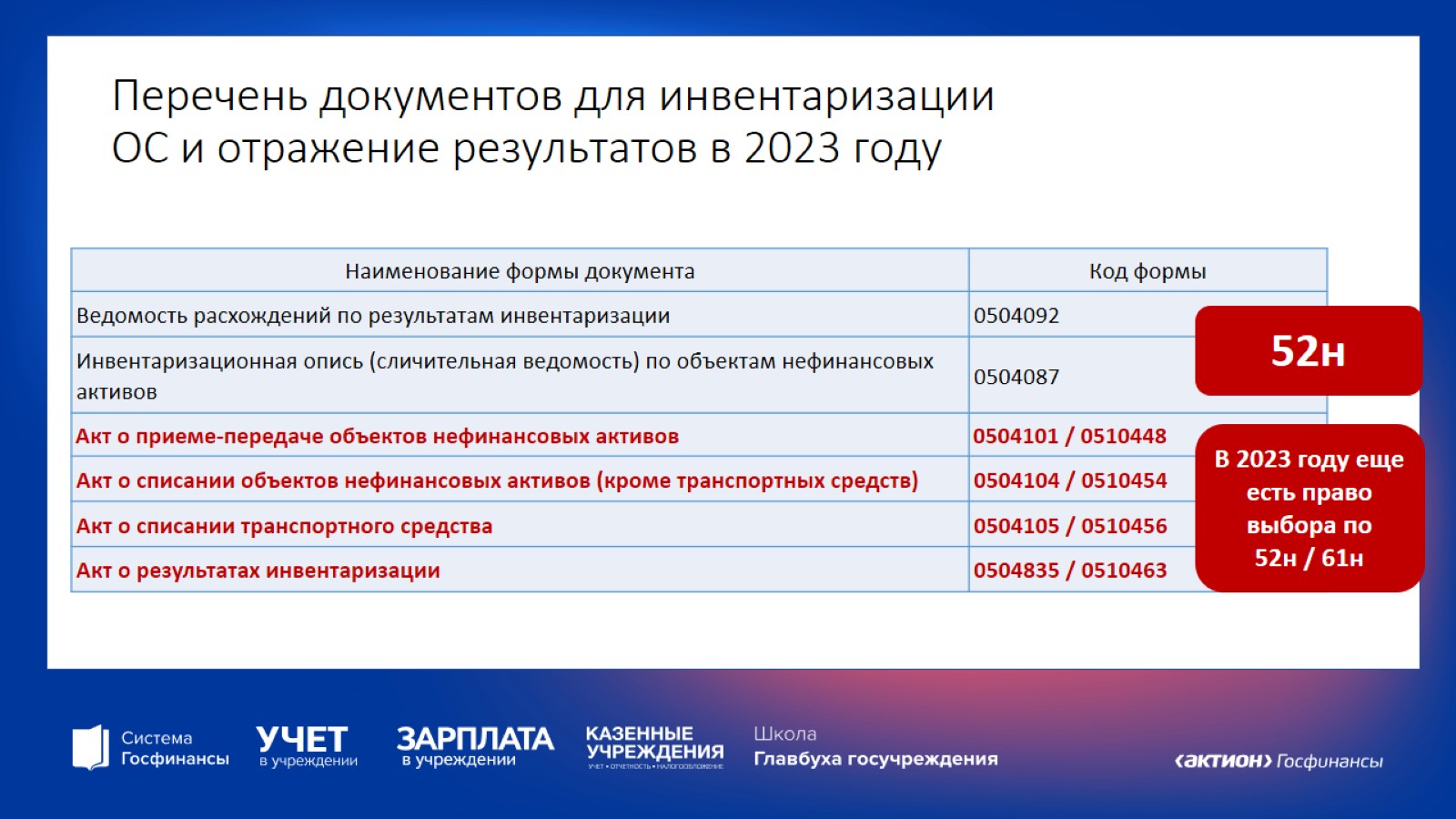 Перечень документов для инвентаризации ОС и отражение результатов в 2023 году
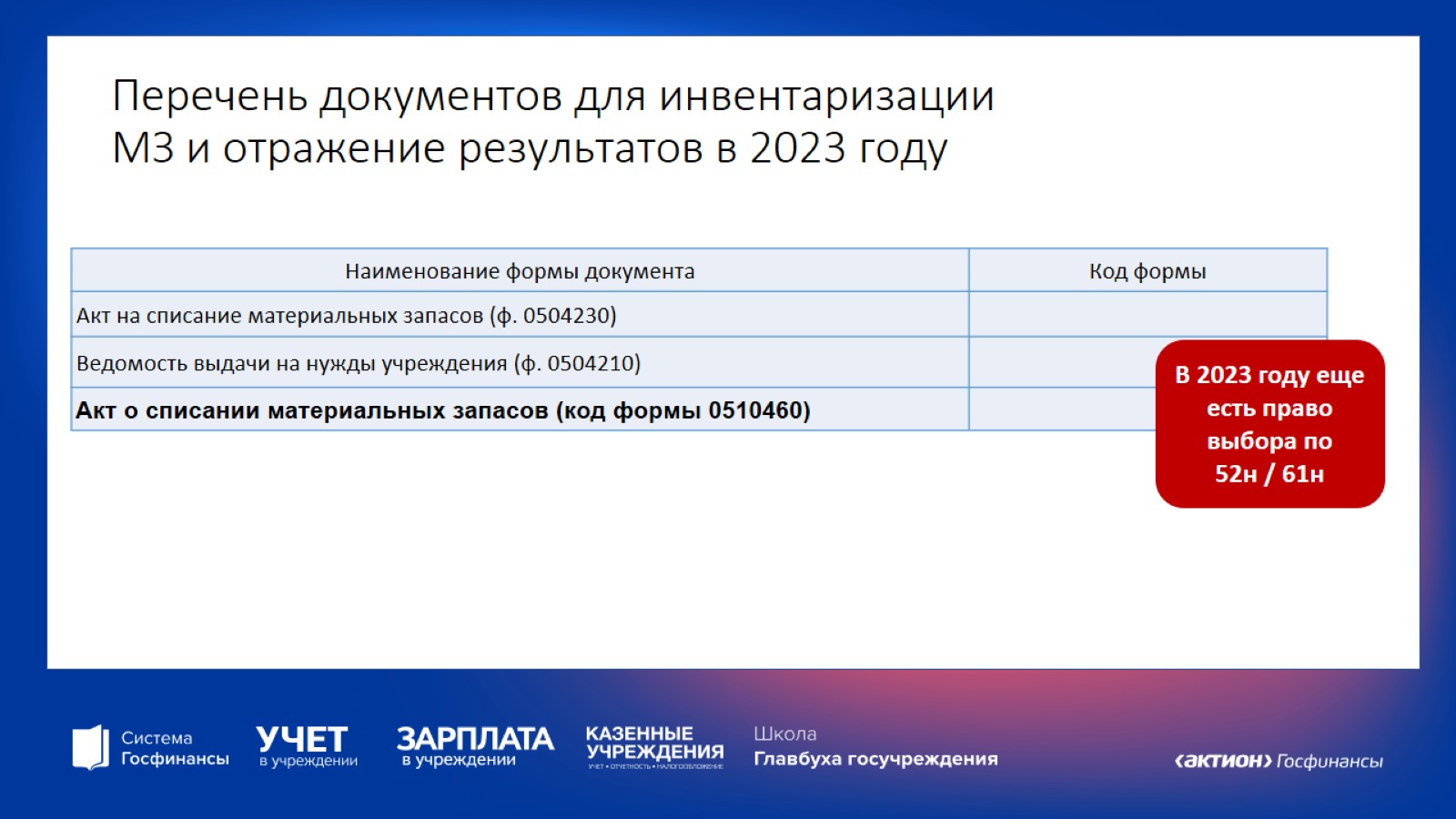 Перечень документов для инвентаризации МЗ и отражение результатов в 2023 году
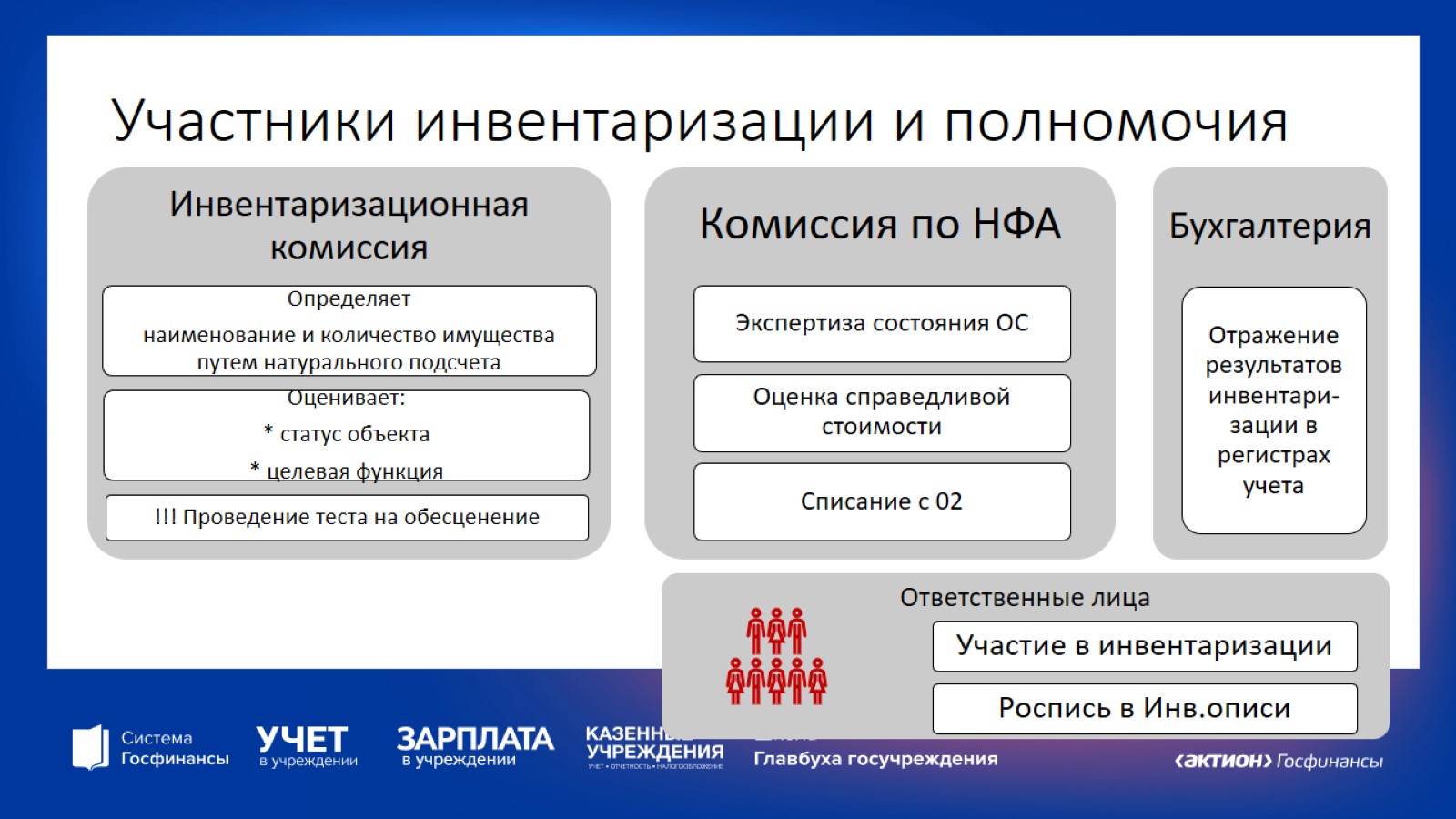 Участники инвентаризации и полномочия
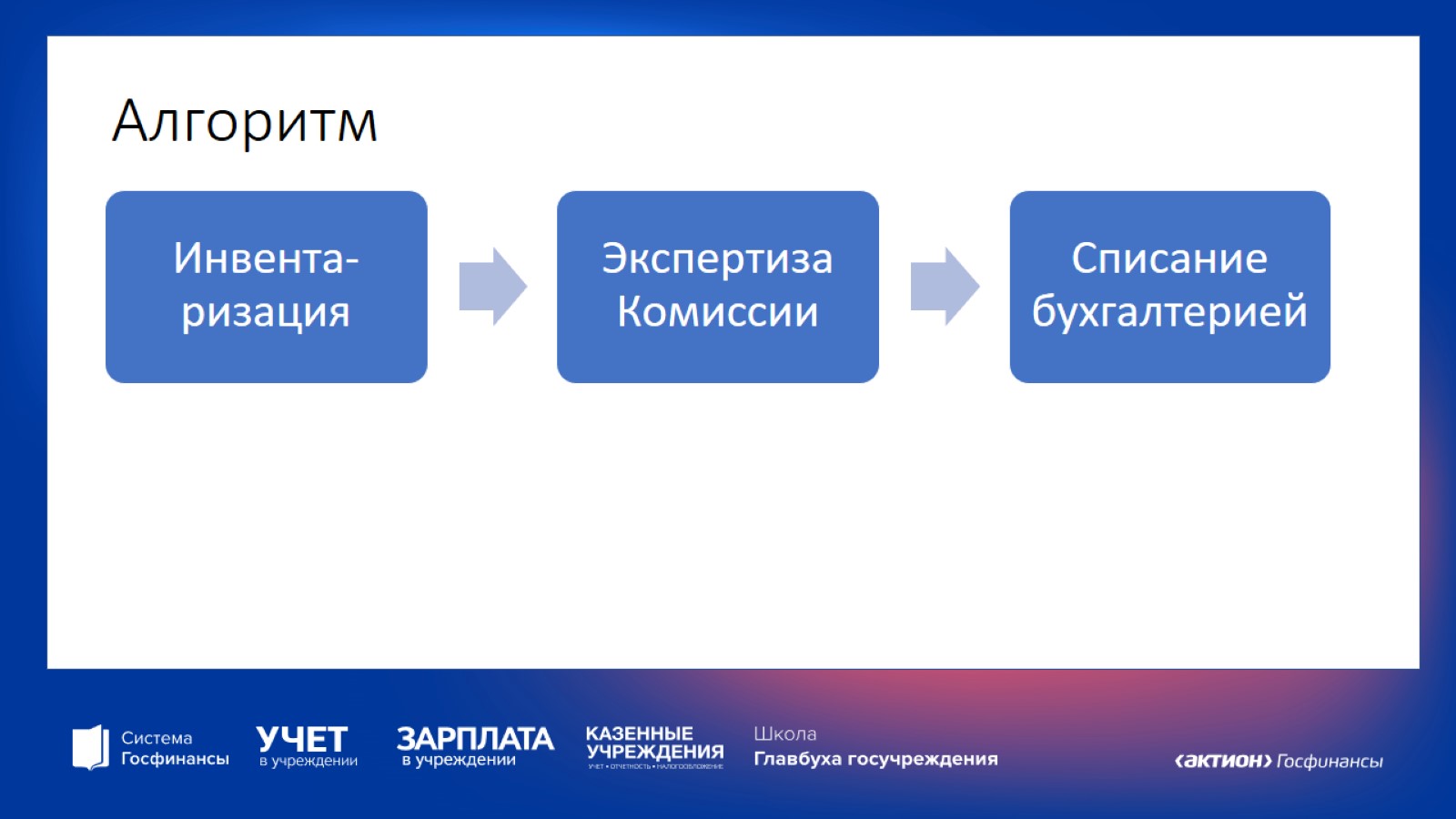 Алгоритм
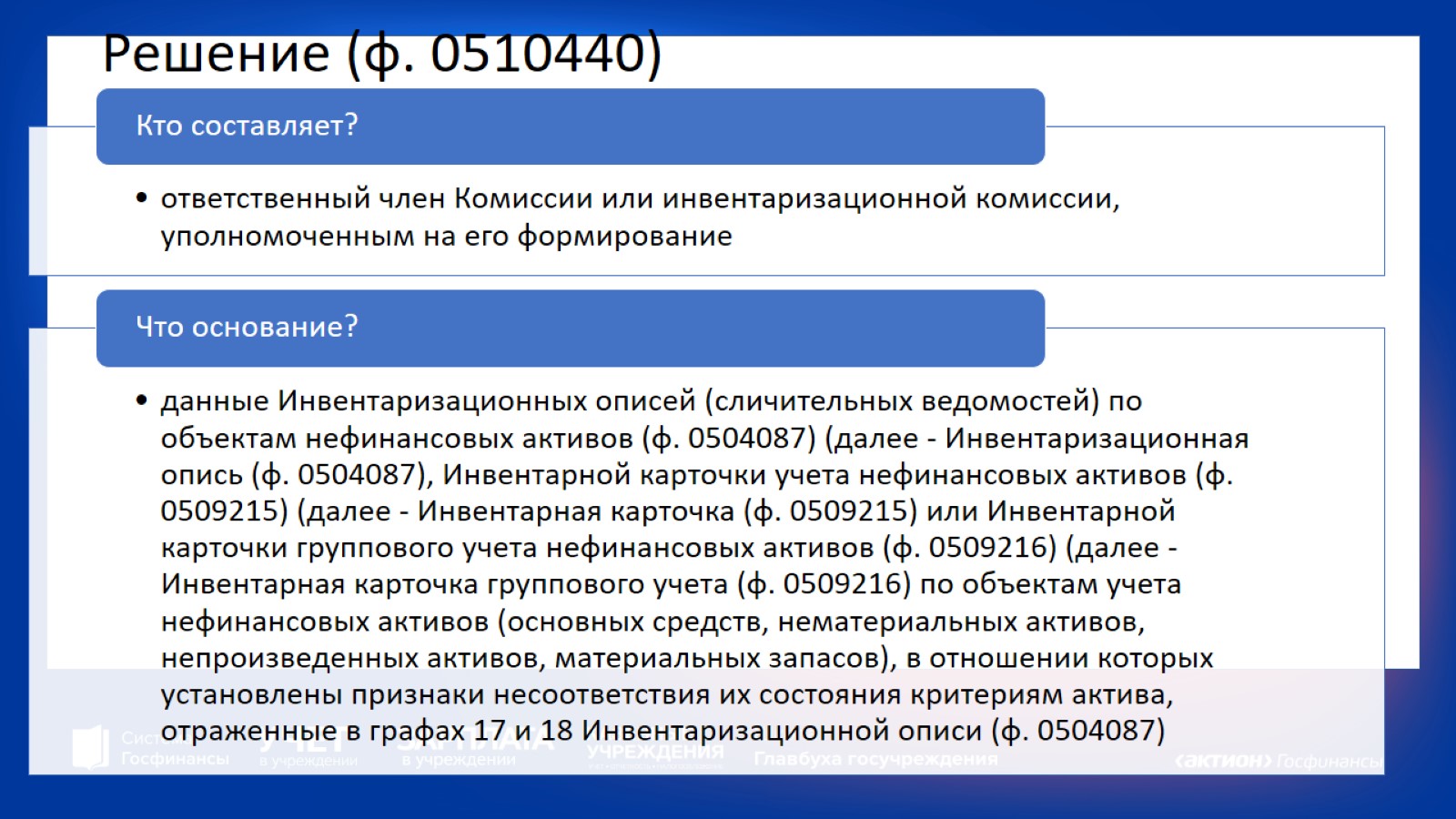 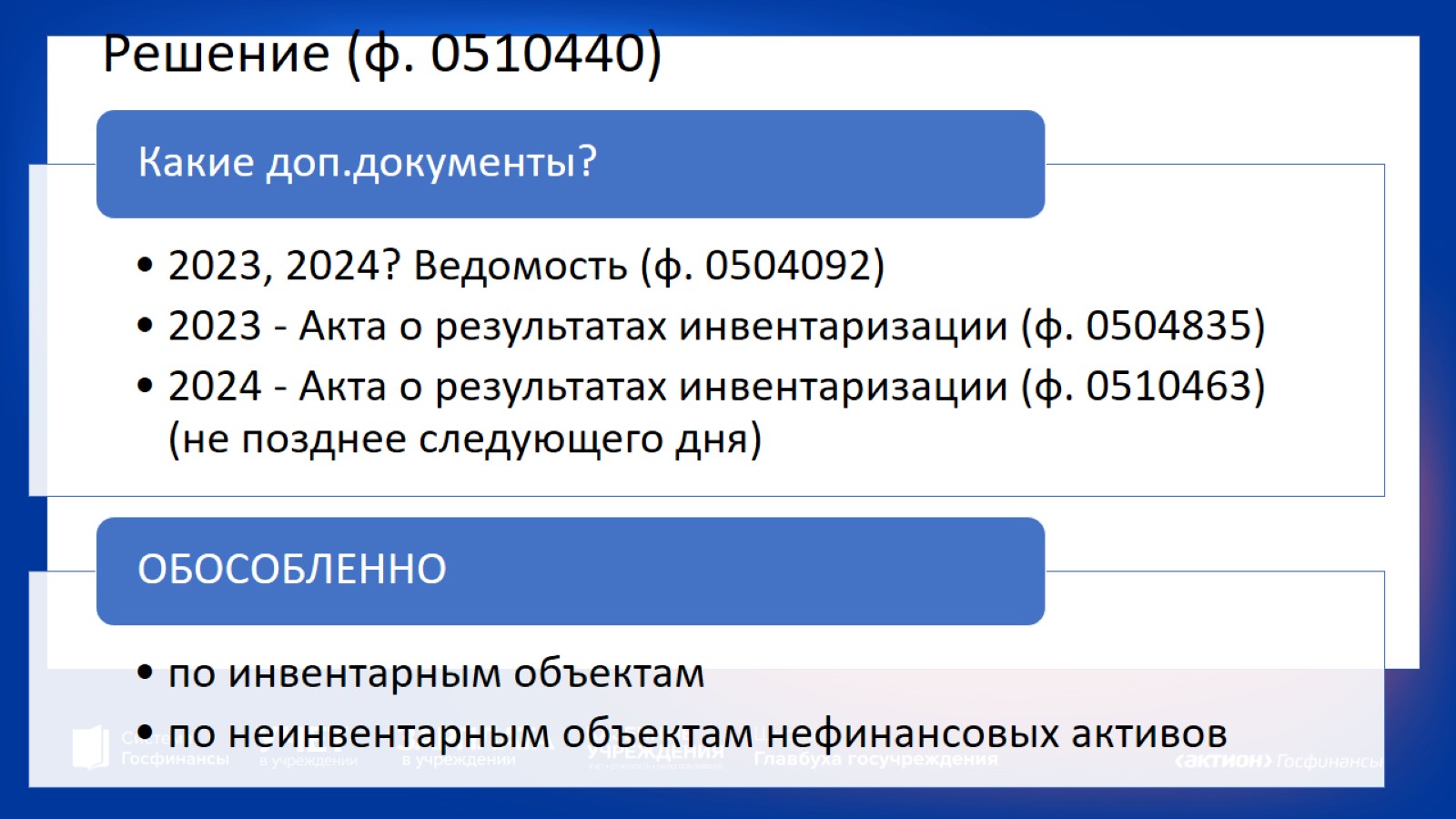 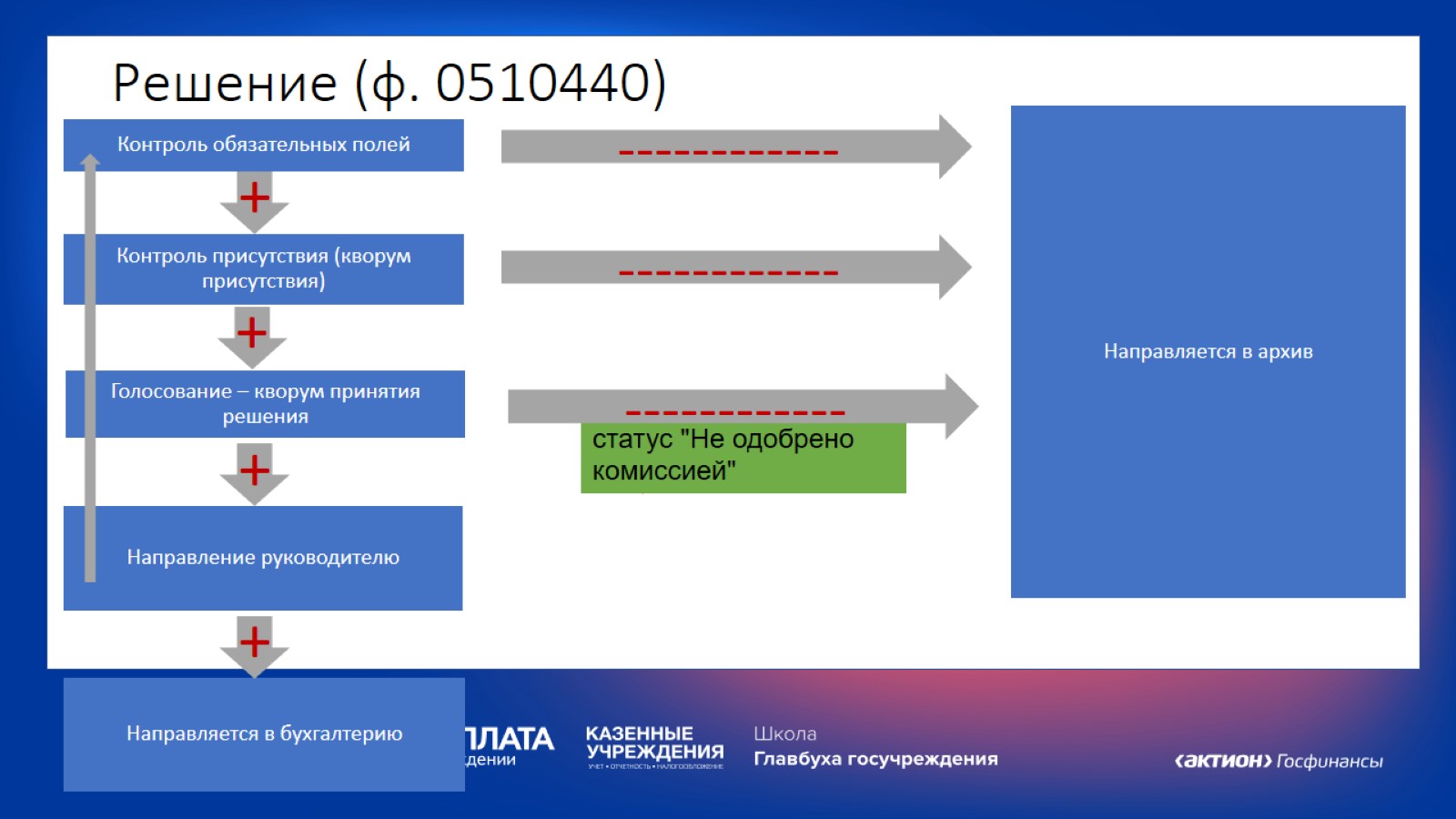 Решение (ф. 0510440)
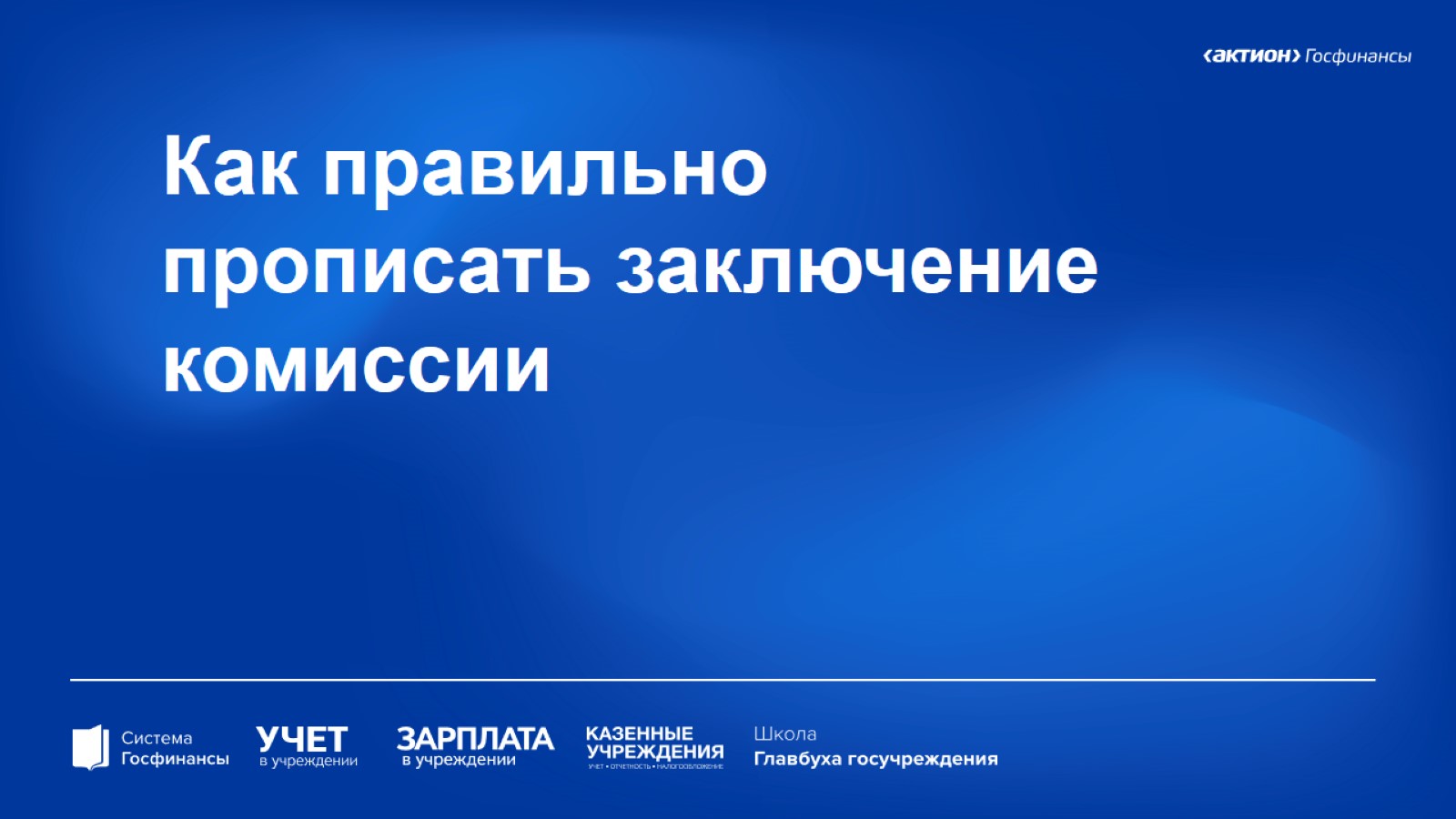 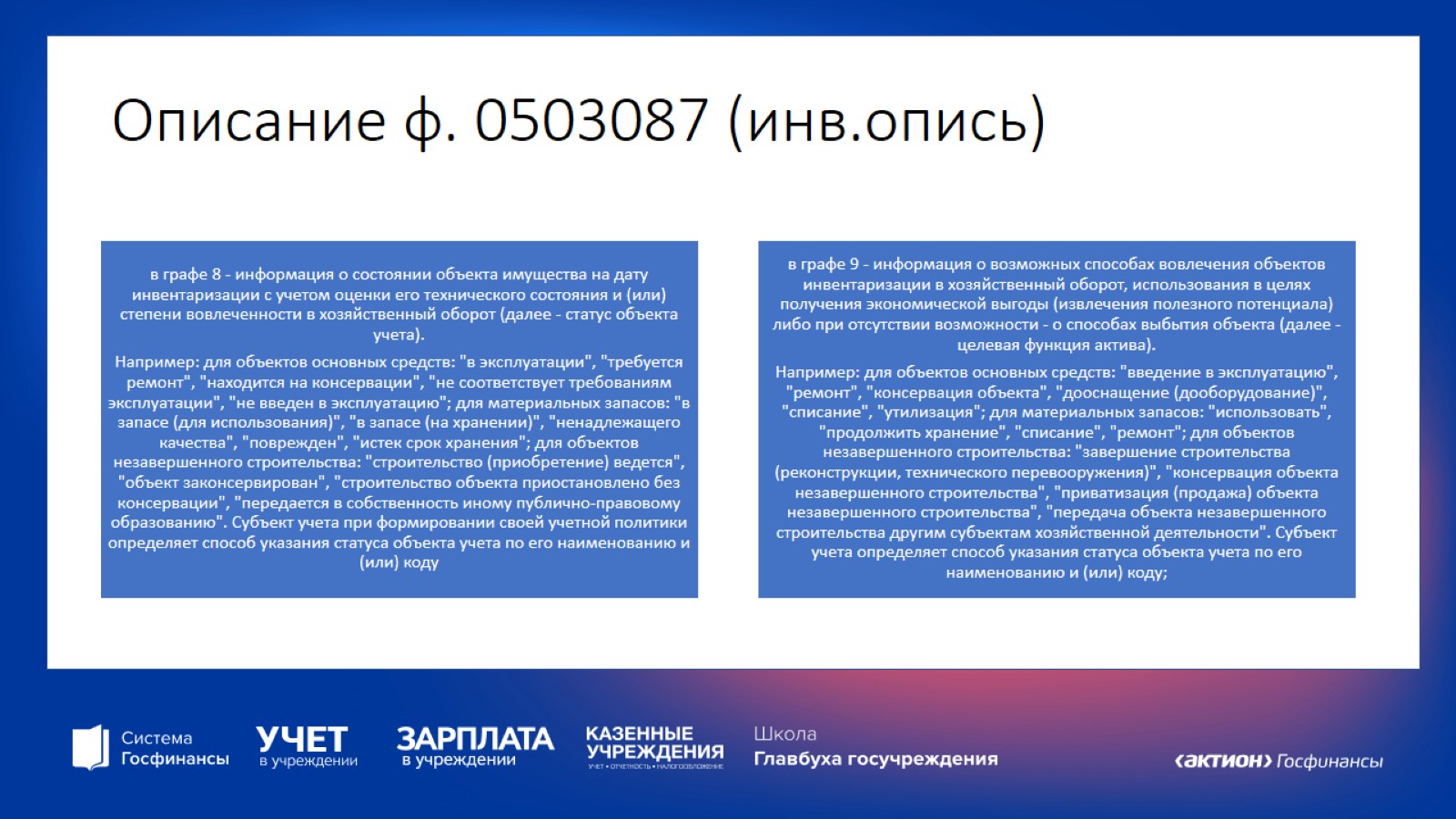 Описание ф. 0503087 (инв.опись)
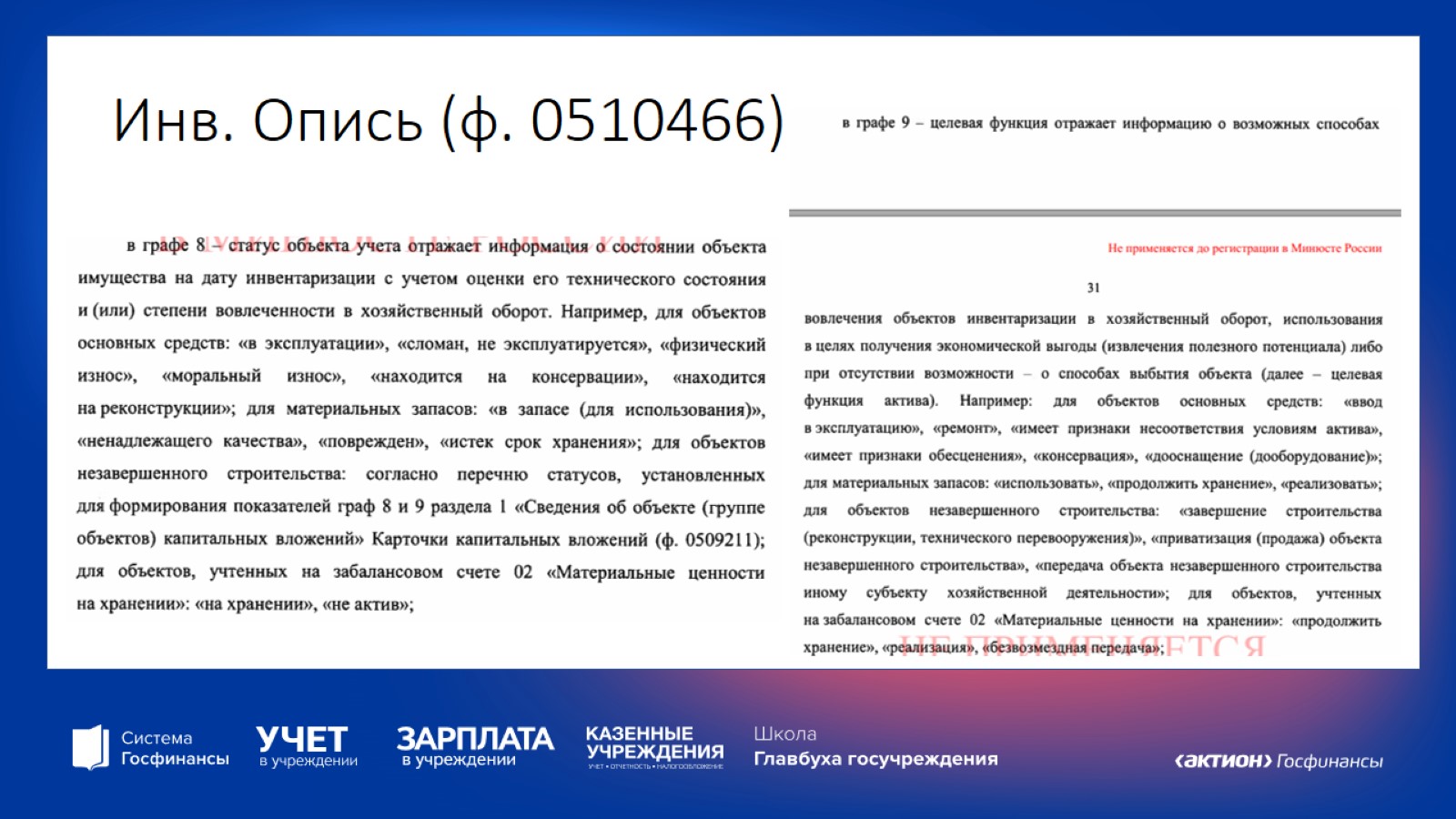 Инв. Опись (ф. 0510466)
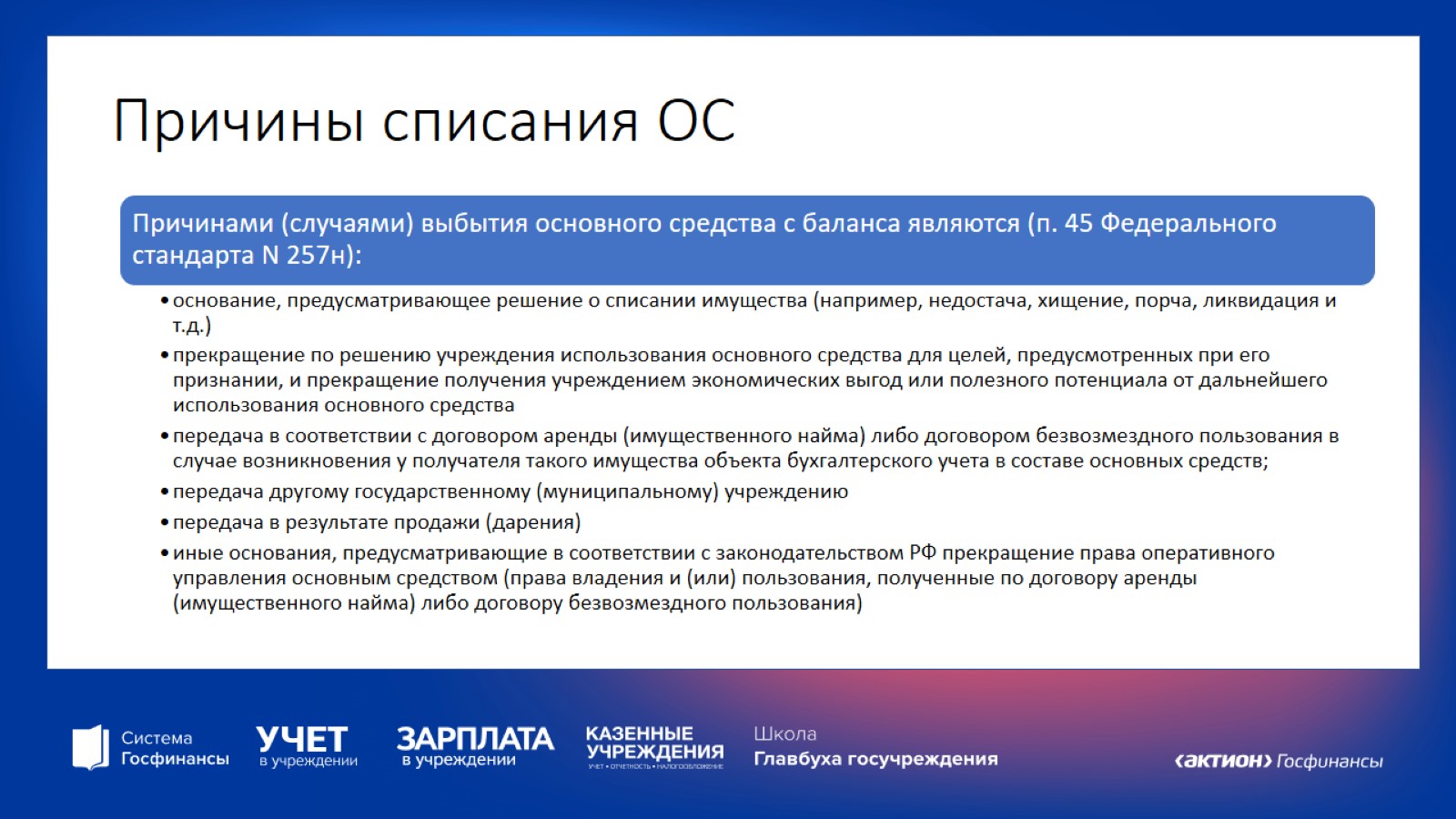 Причины списания ОС
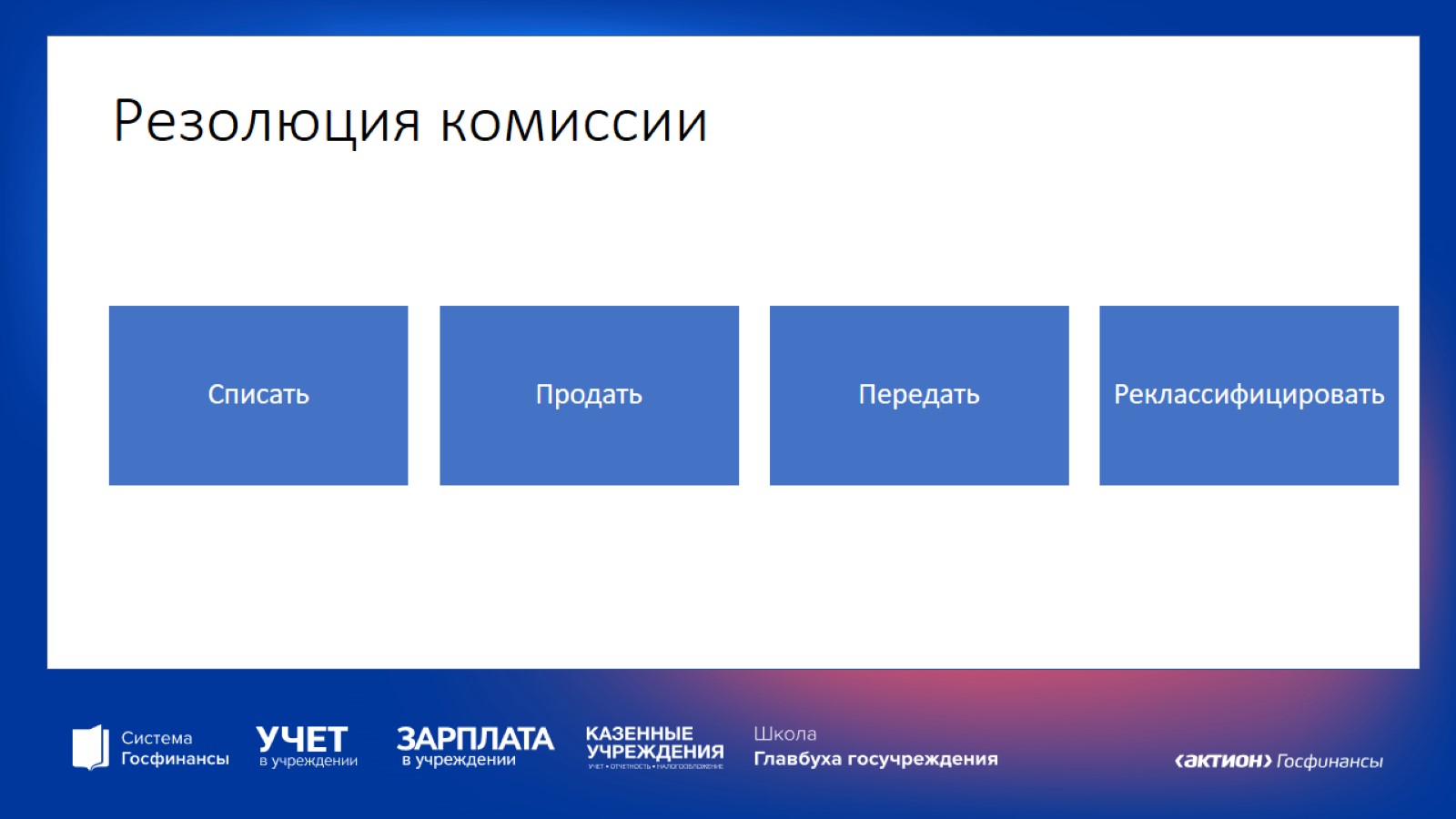 Резолюция комиссии
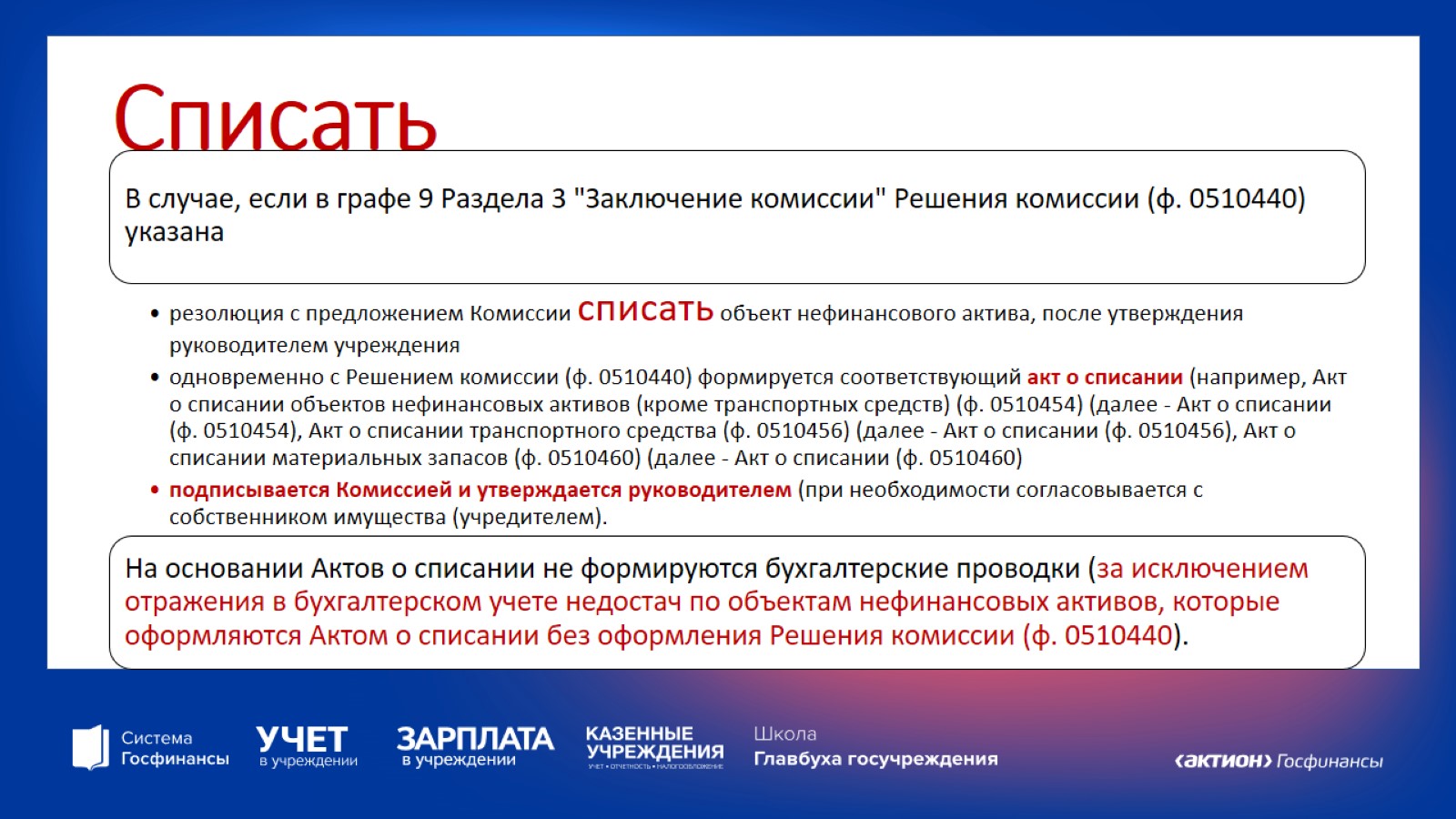 Списать
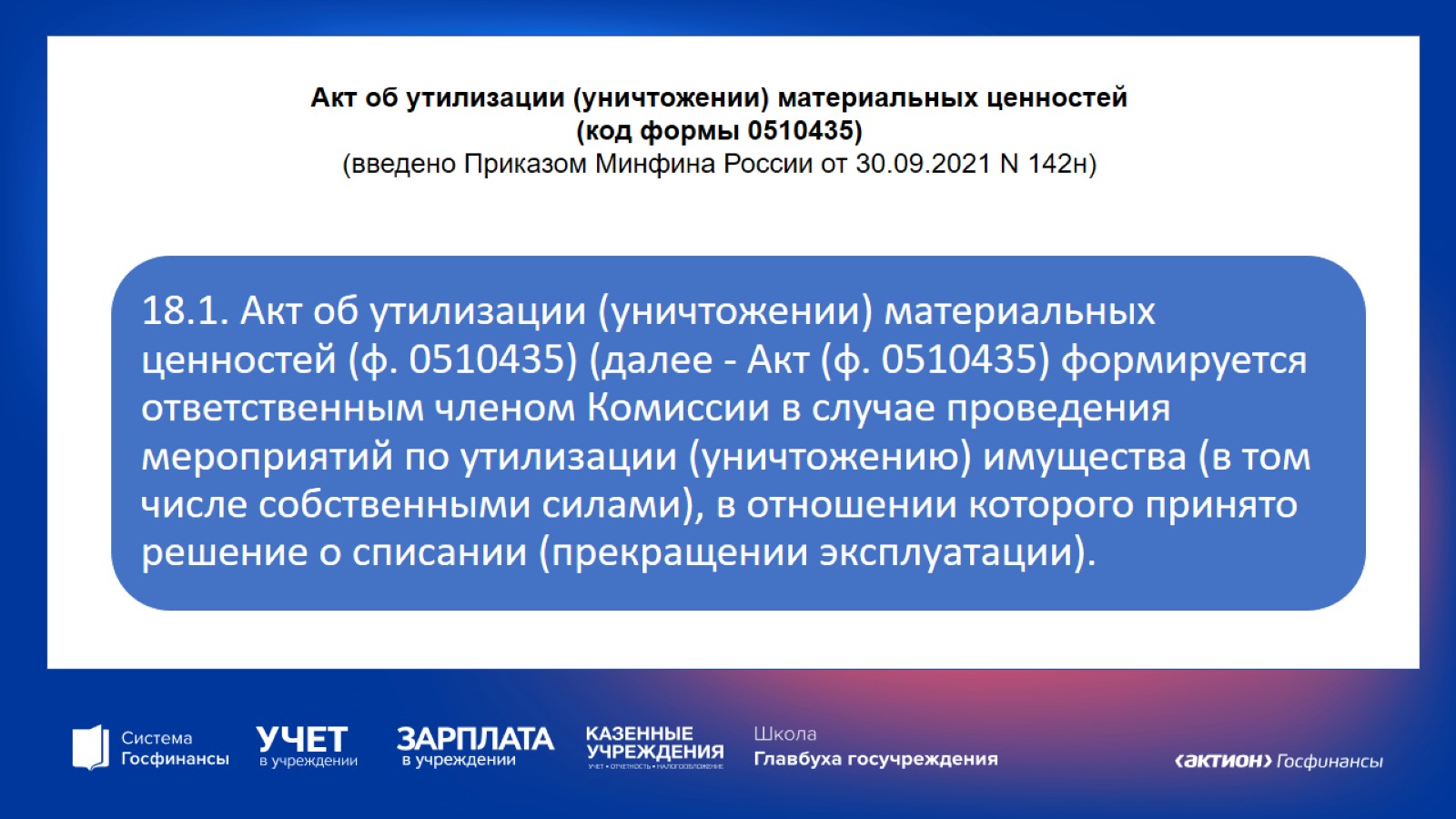 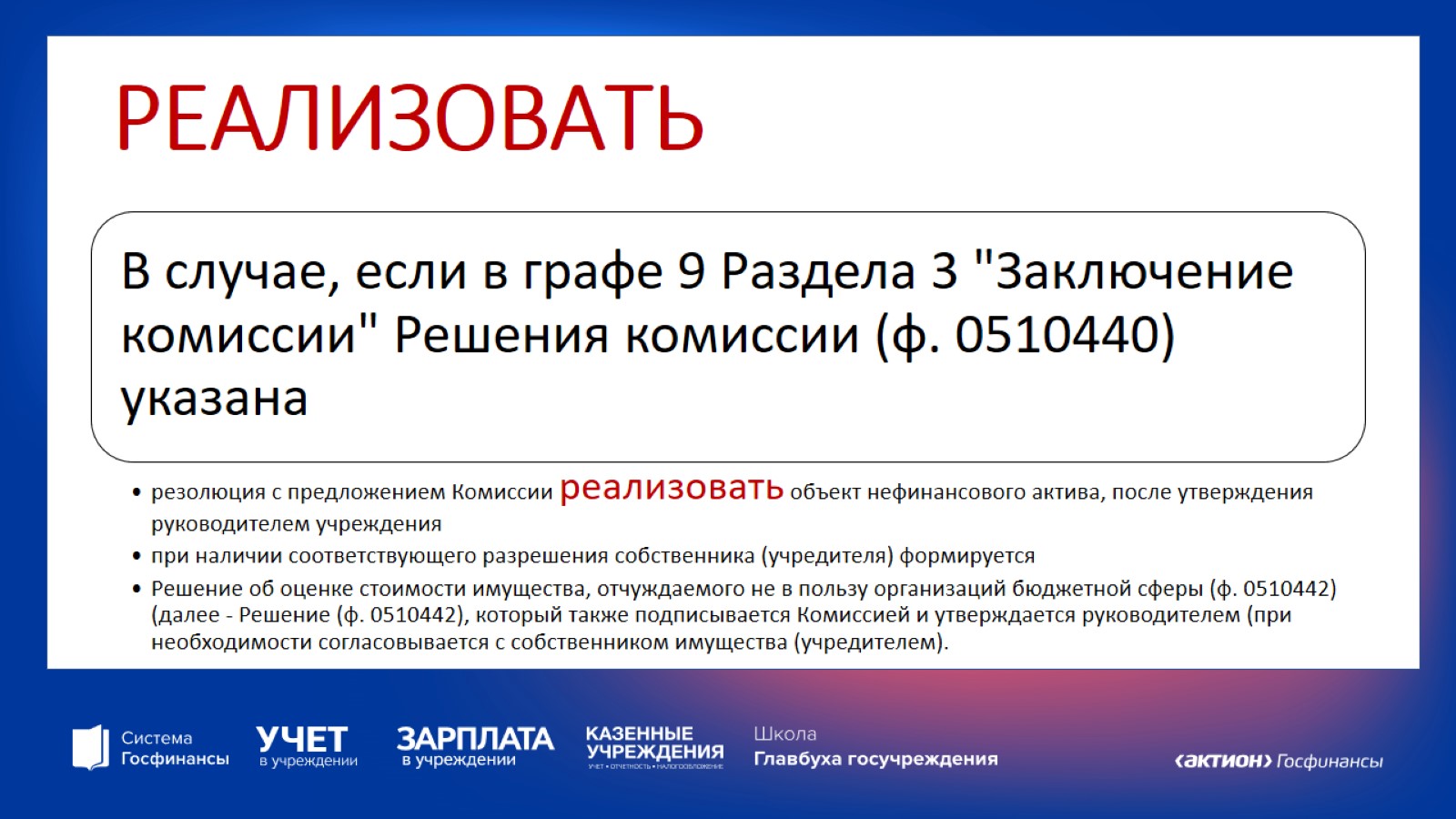 РЕАЛИЗОВАТЬ
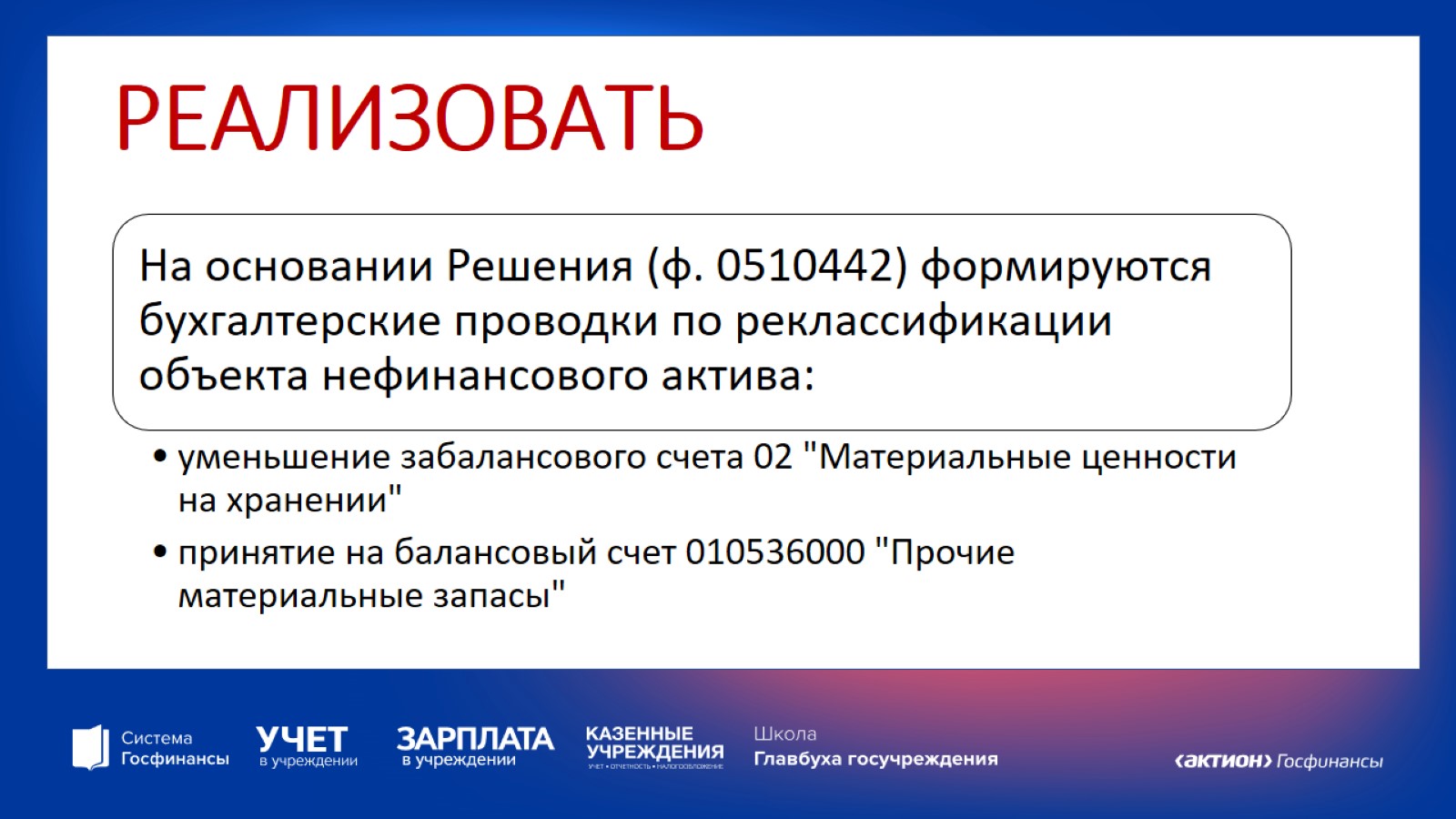 РЕАЛИЗОВАТЬ
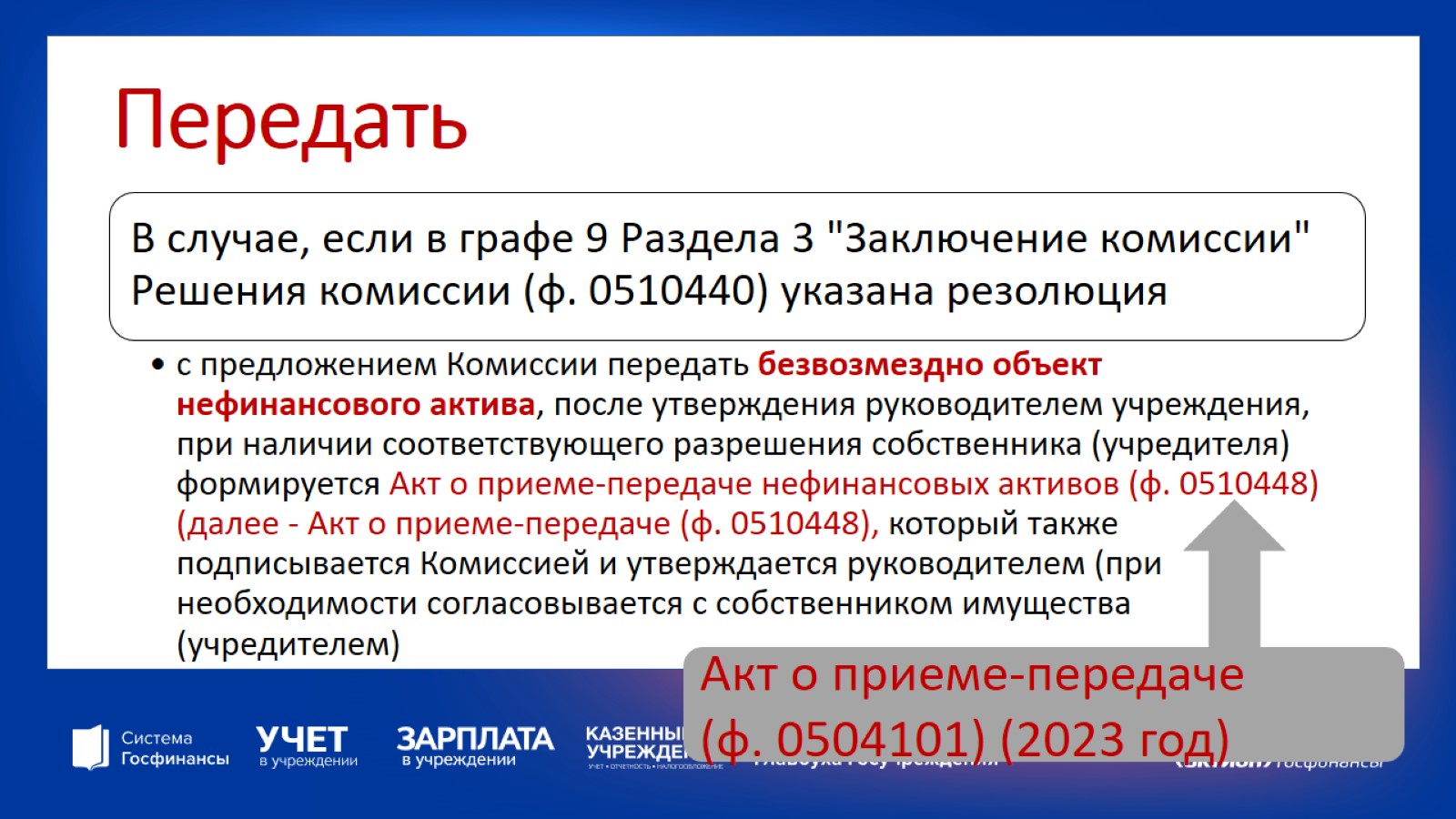 Передать
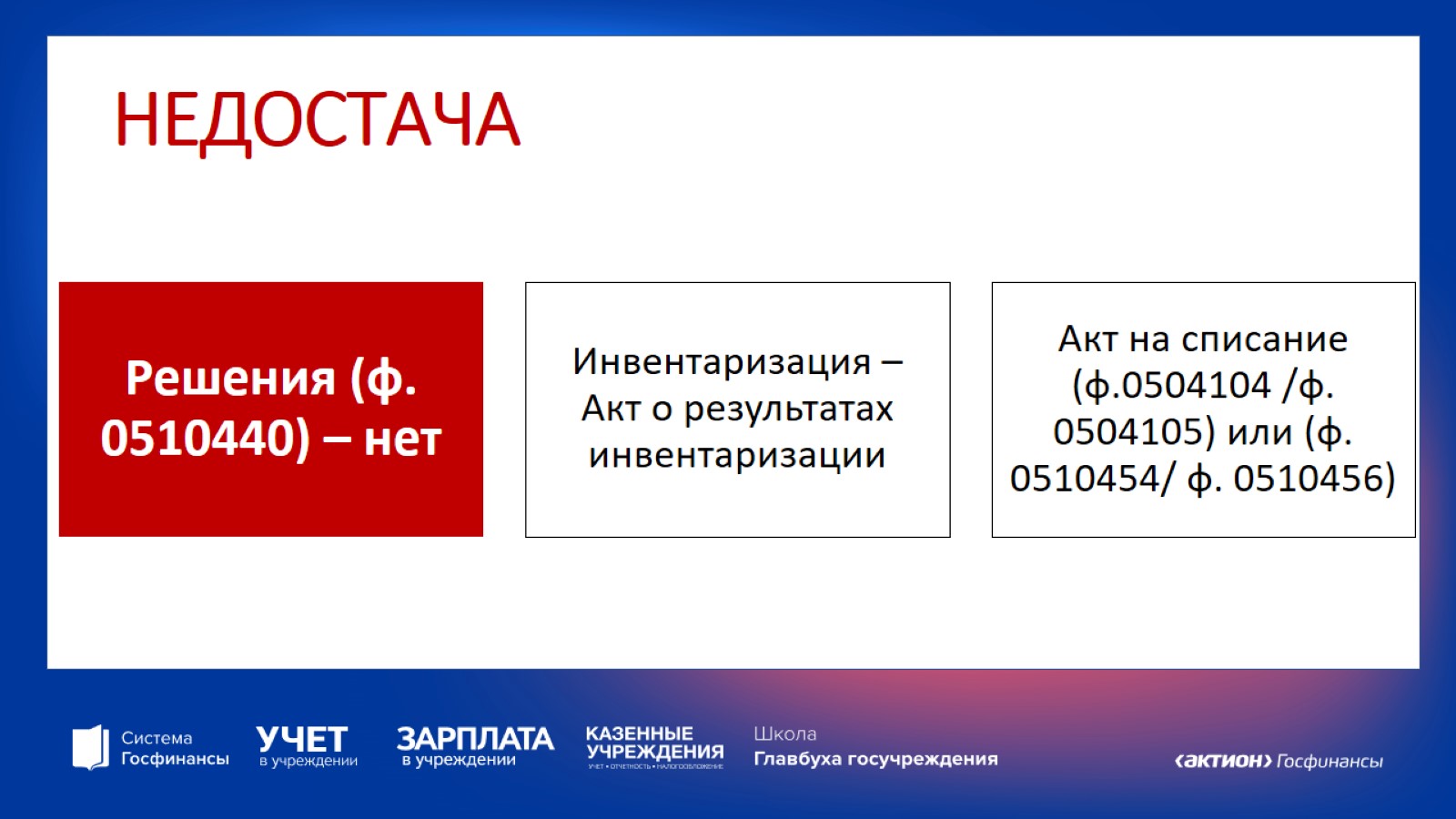 НЕДОСТАЧА
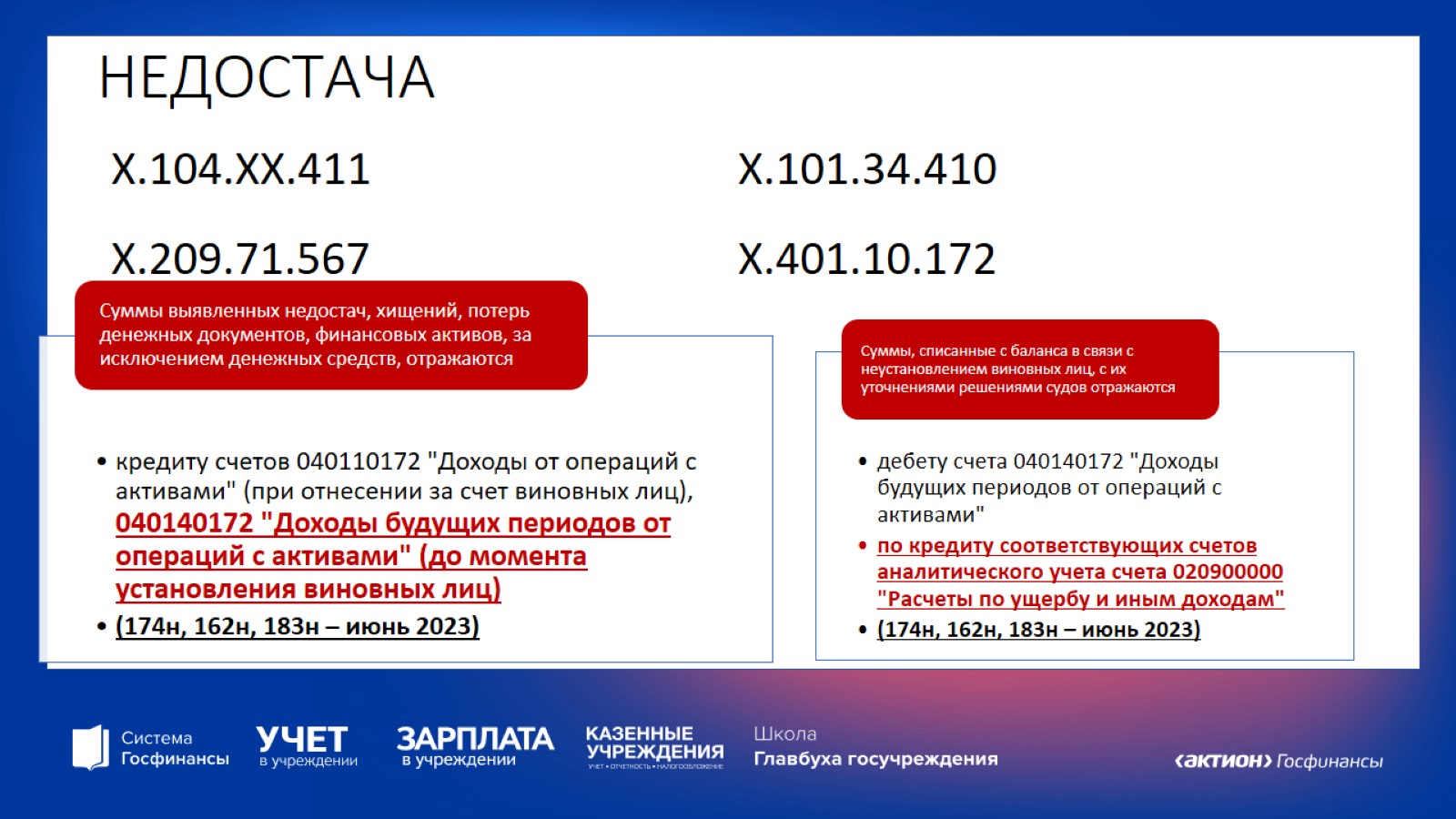 НЕДОСТАЧА
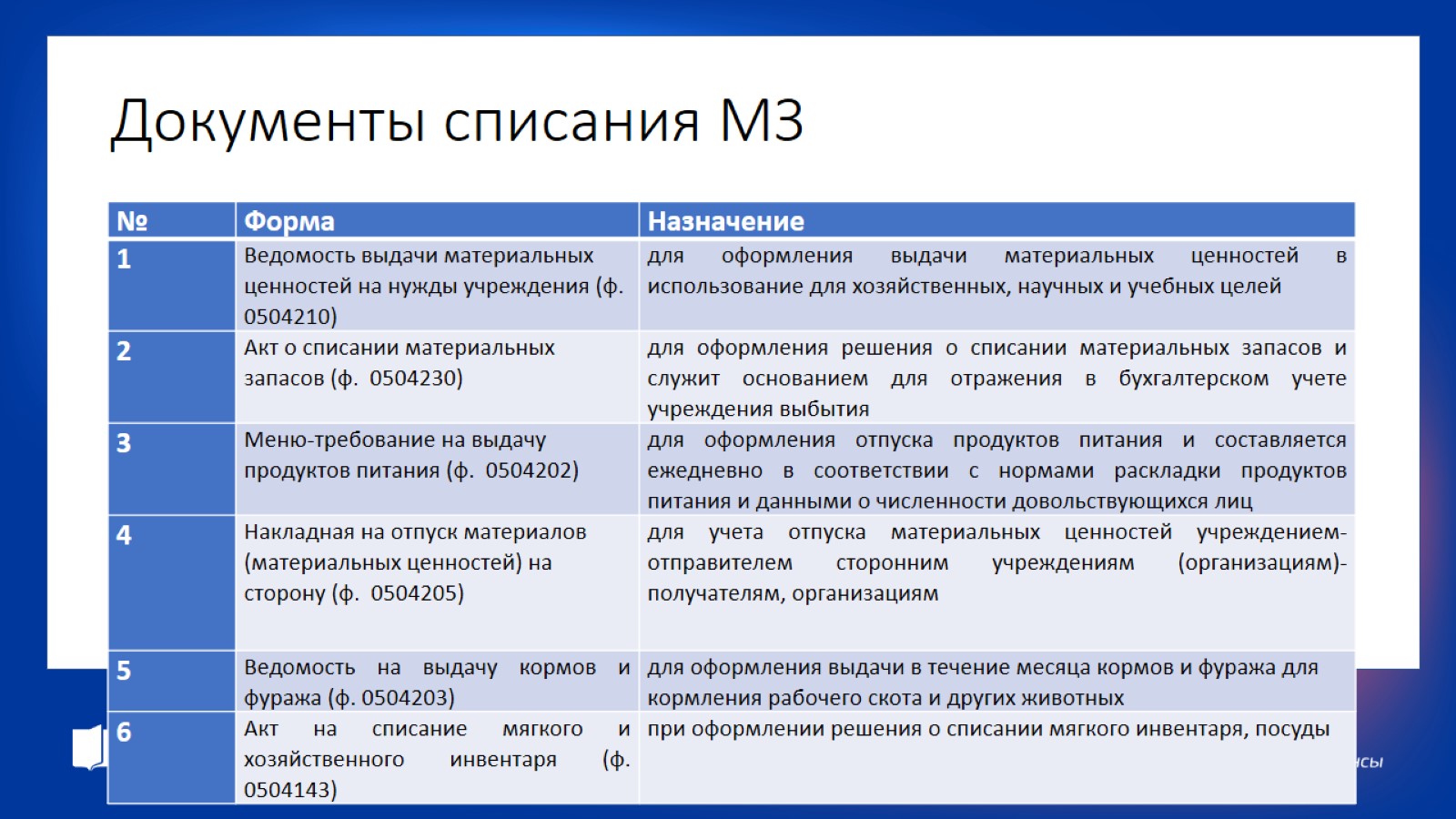 Документы списания МЗ
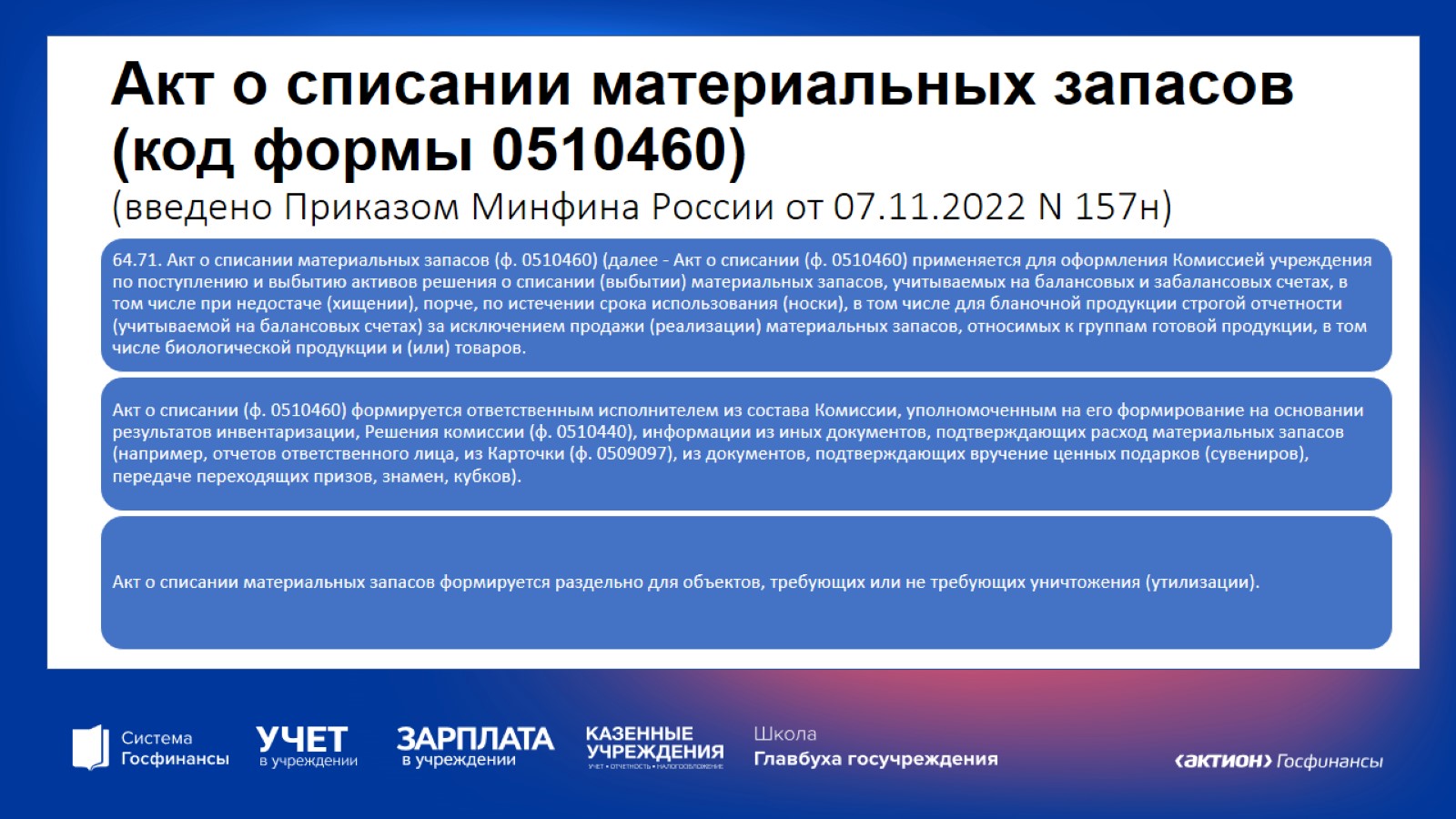 Акт о списании материальных запасов (код формы 0510460)(введено Приказом Минфина России от 07.11.2022 N 157н)
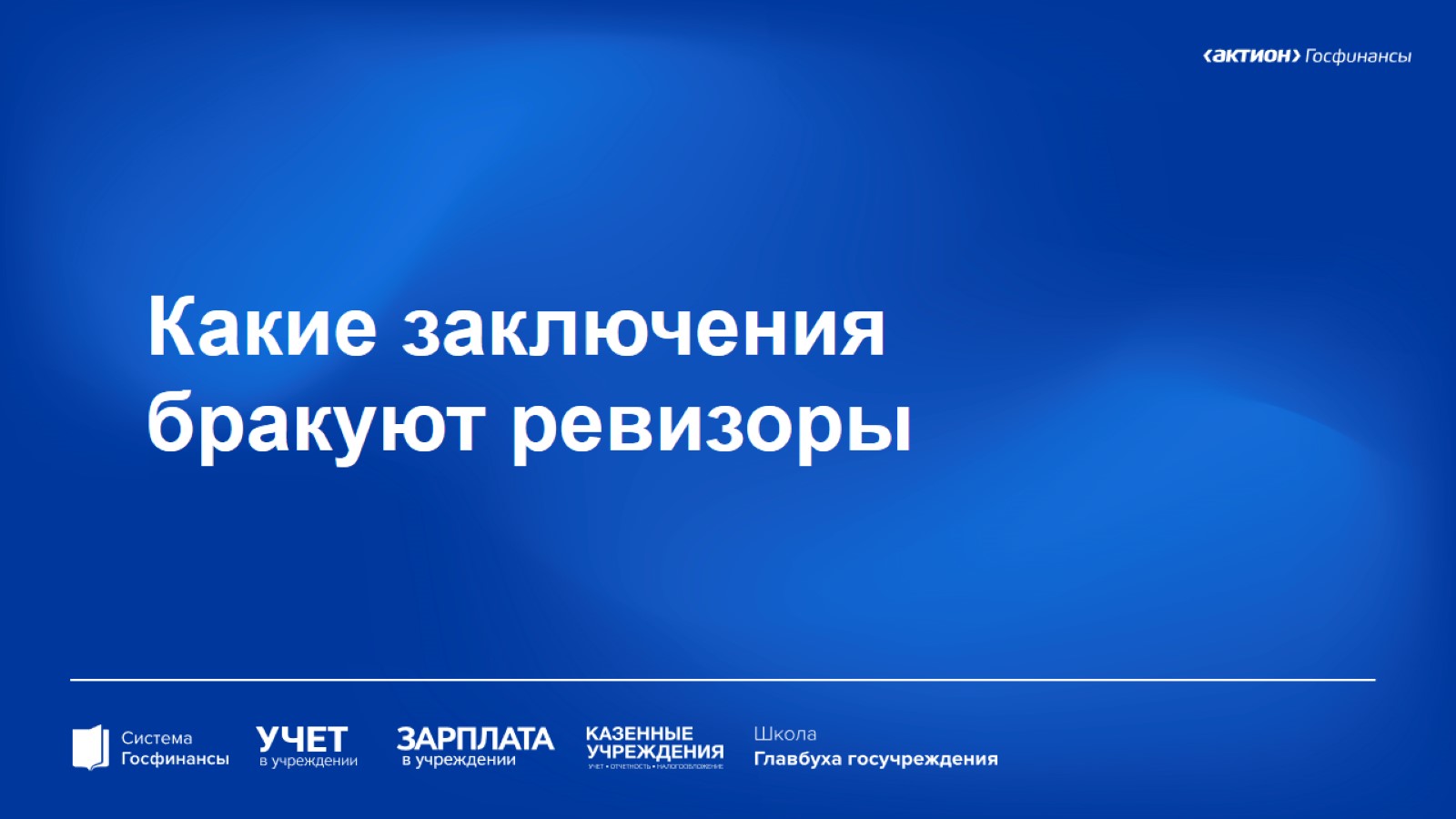 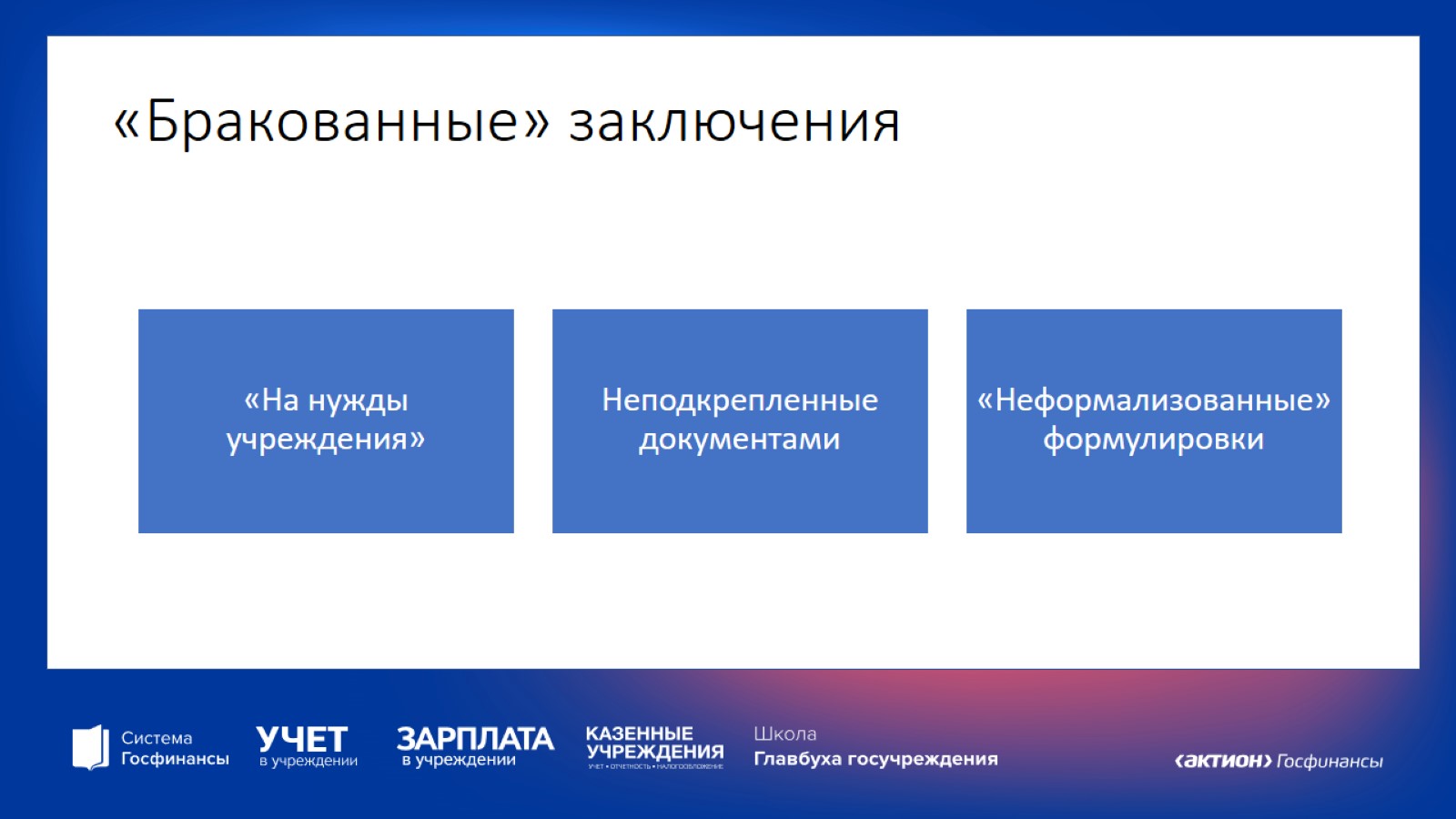 «Бракованные» заключения
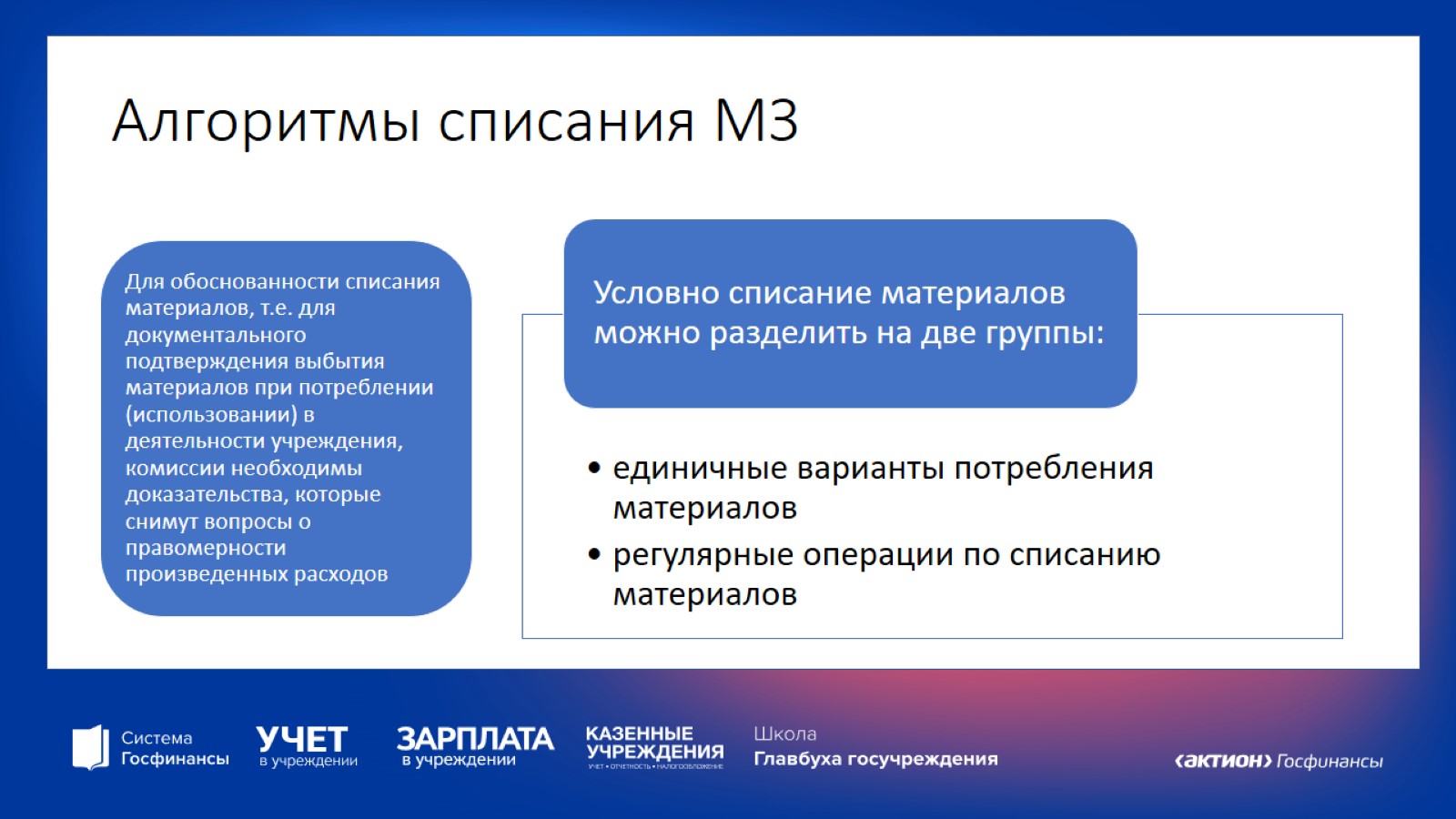 Алгоритмы списания МЗ
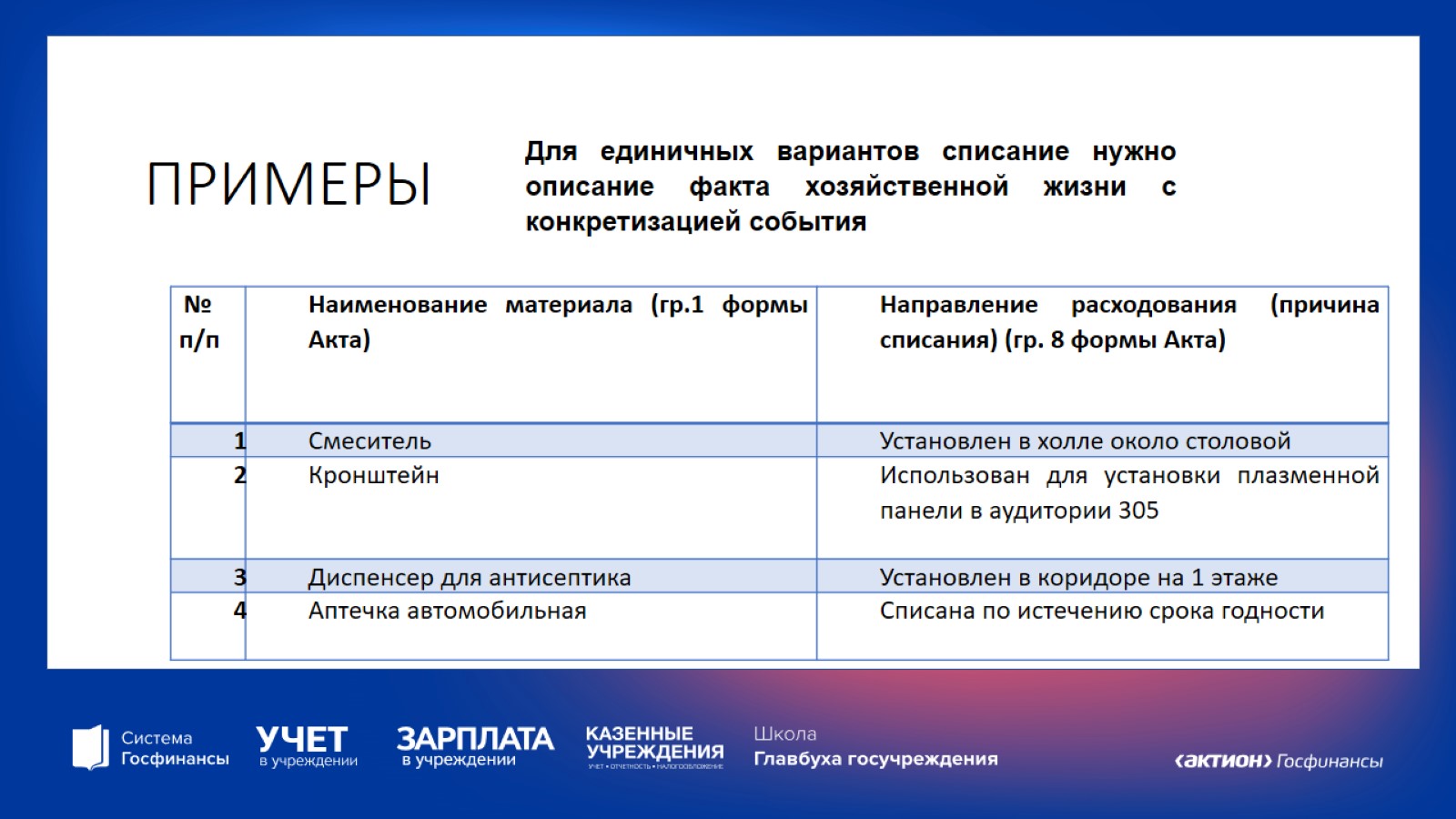 ПРИМЕРЫ
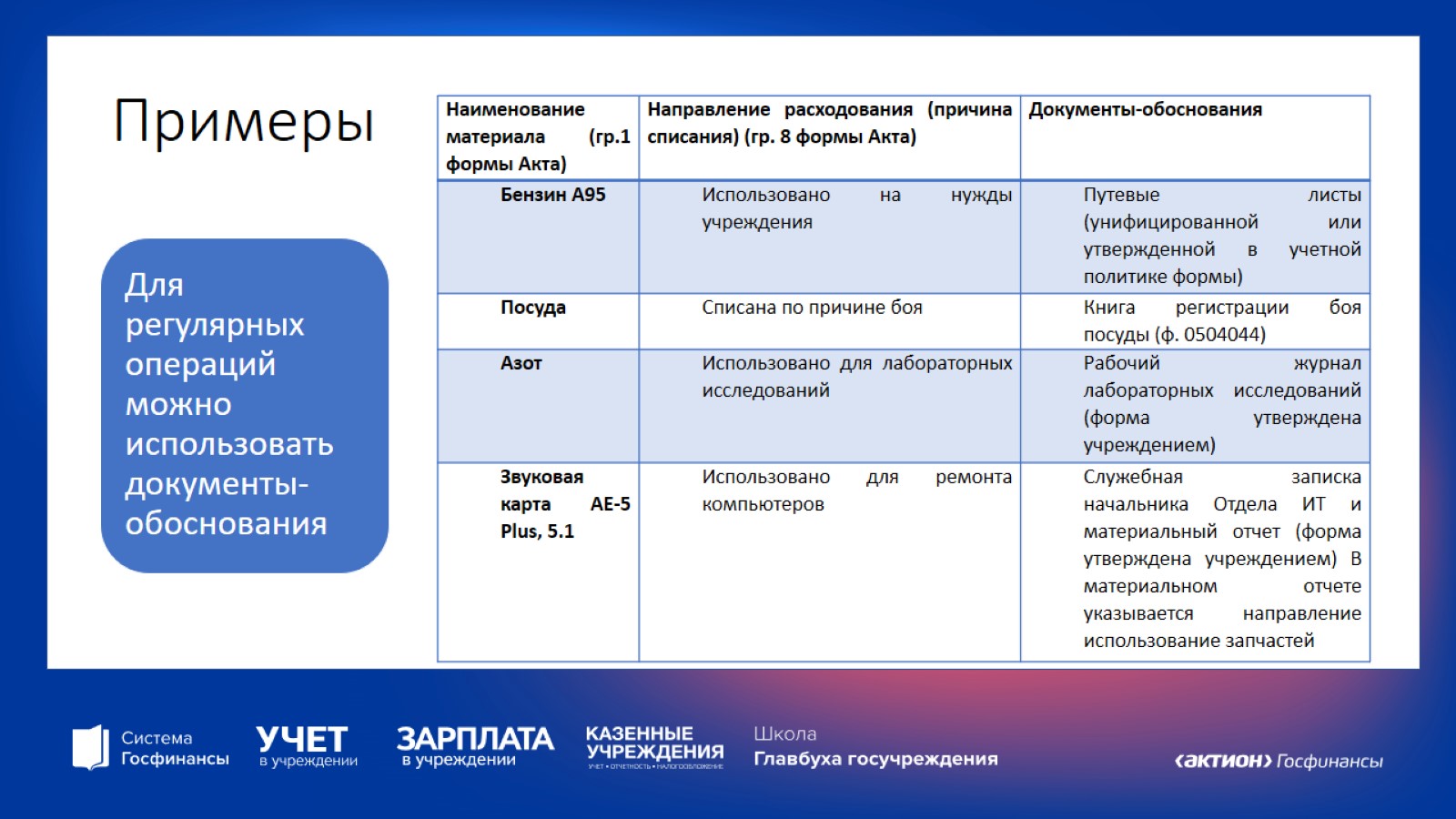 Примеры
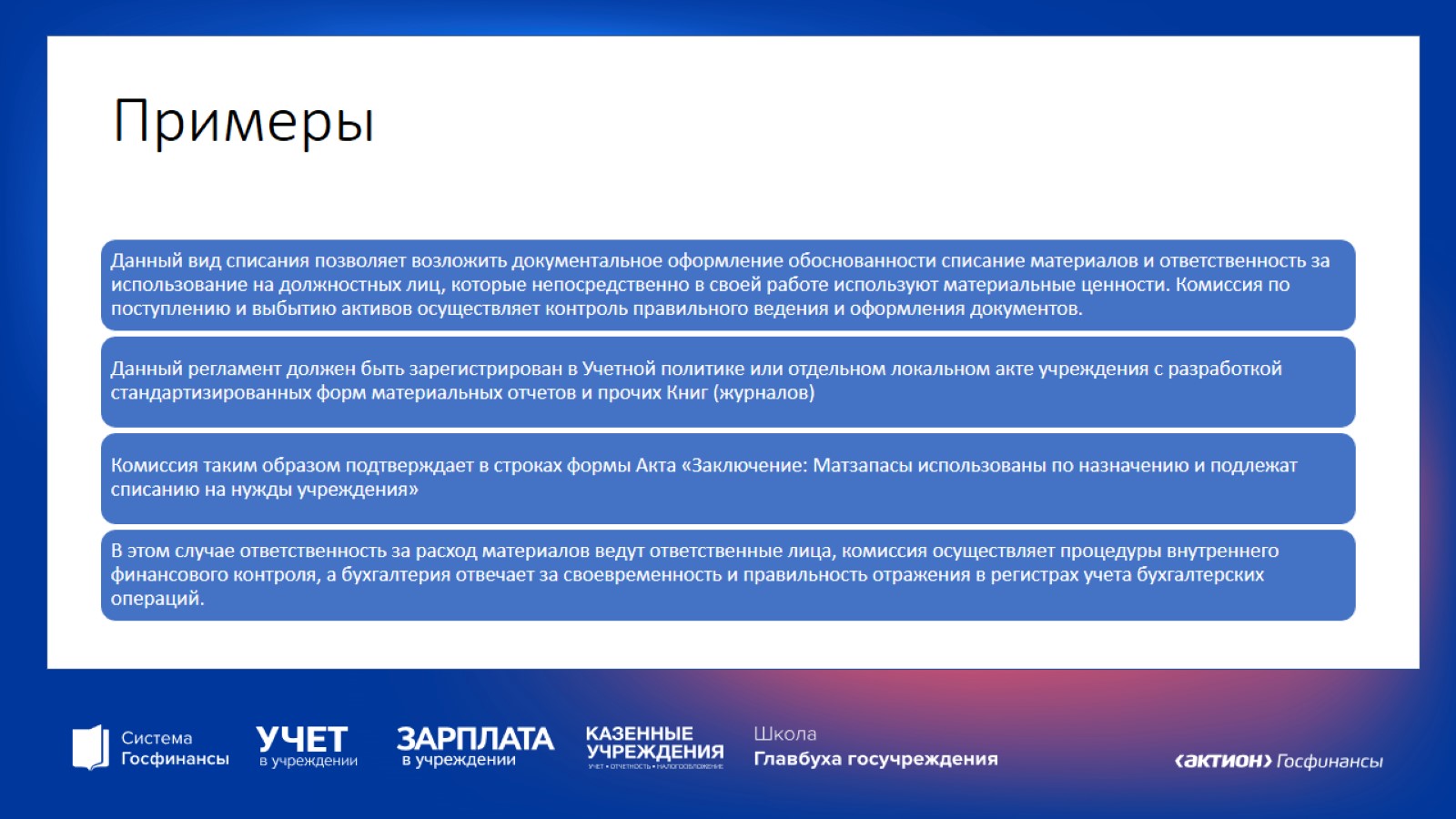 Примеры
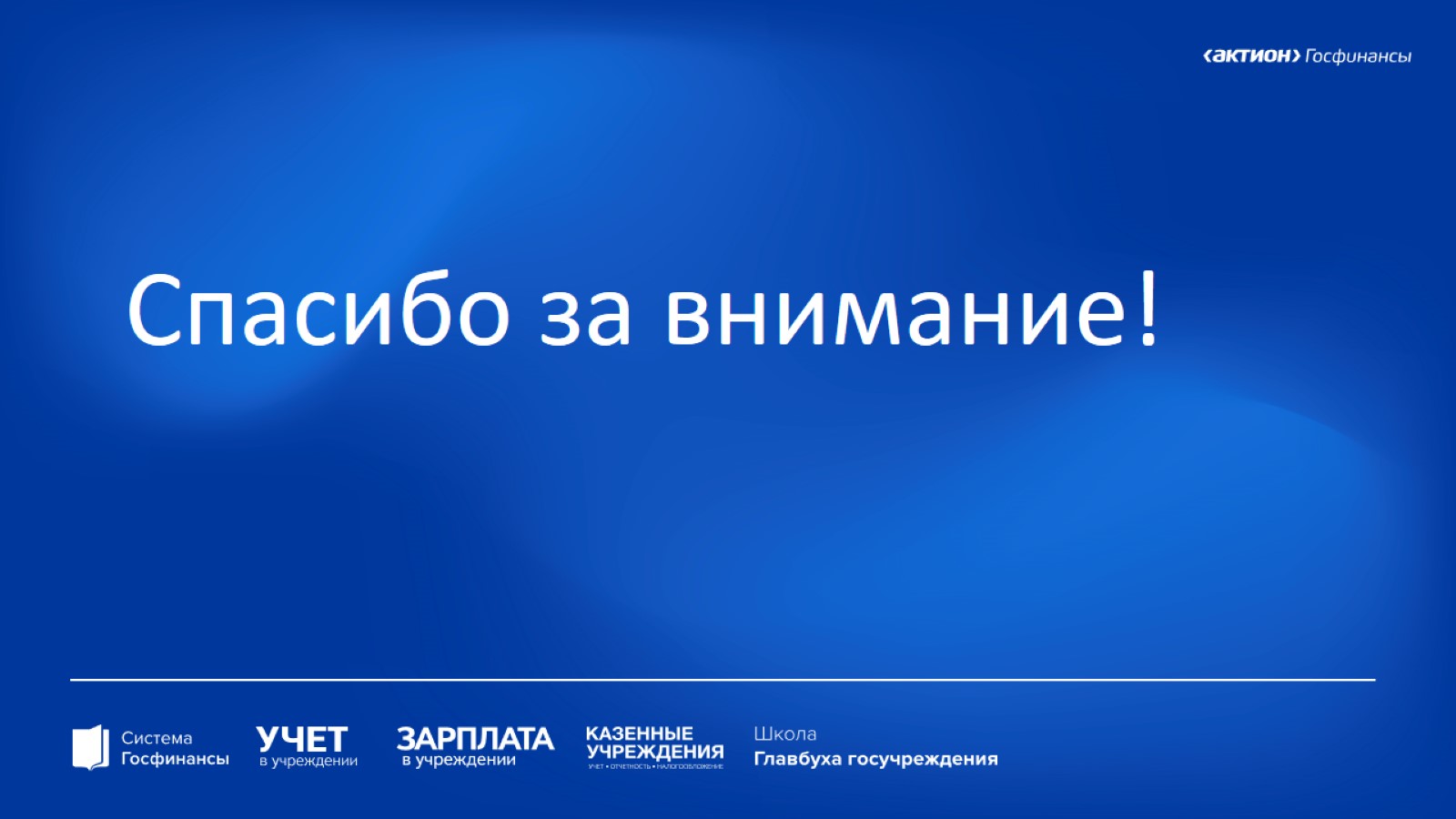